Sealink Maritime VSAT
November 2021
Agenda
About Marlink
Sealink VSAT Overview
Sealink Allowances 
Sealink Business
Sealink Premium
Sealink Options – Plus and Companion
Sealink Voice Services
4G Services
Choice of Reliable Equipment 
Most Extensive Coverage 
Value Added Services
Customer Support 
  Sealink VSAT Reference Customers
World Maritime Connectivity Leader
Marlink is the preferred VSAT and MSS provider of the maritime industry, proven across multiple 2020 and 2021 market reports
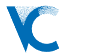 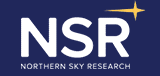 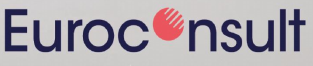 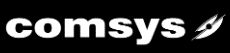 Northern Sky Research 
Maritime Satcom Markets, 8th Edition (May 20):
Marlink has regained the number 1 spot in maritime VSAT revenue for the second year running (24% market share)
Marlink is the world’s largest provider of Maritime MSS services
Comsys Maritime 
Comsys Maritime VSAT Report, 5th Edition (Dec 19):

Marlink is the world’s largest provider of maritime VSAT (20% market share)
Euroconsult
Prospects for Maritime Satellite Communications (May 21):

Marlink is the world’s largest provider of maritime VSAT (29% market share)
Valour Consultancy
The Future of Maritime Connectivity (Mar 20): 
Marlink is number 1 in maritime VSAT market share (24%)
Marlink is number 1 in MSS connectivity market share (23%)
Marlink is number 1 in combined maritime VSAT + MSS connectivity market share (24%)
The Marlink Group
Marlink is the trusted partner of fully managed smart network solutions, based on an intelligent hybrid network and unrivalled digital solutions.​
A partner, who goes Above and Beyond to help you run your remote operations in ever smarter, more profitable and sustainable ways to give you the competitive edge.
Values
We innovate
We deliver
We take care
5 November, 2021
Slide 5
Power of Smart Network Solutions
Largest technology-independent provider of end-to-end managed smart network solutions for maritime and enterprise customers
World-class infrastructure, combining unrivalled coverage of an intelligent satcom and terrestrial hybrid network to keep you fully connected even in the most remote places
Integrated offering of fully managed broadband connectivity, network services and digital solutions (IT, IoT, OT, Cyber Security) to support the digital transformation of your business
Global 24/7 service desk, local presence on all continents and a network of +1250 service partners for highest quality of service
5 November, 2021
Slide 6
Solid Foundation
1000+ employees
in 23 countries
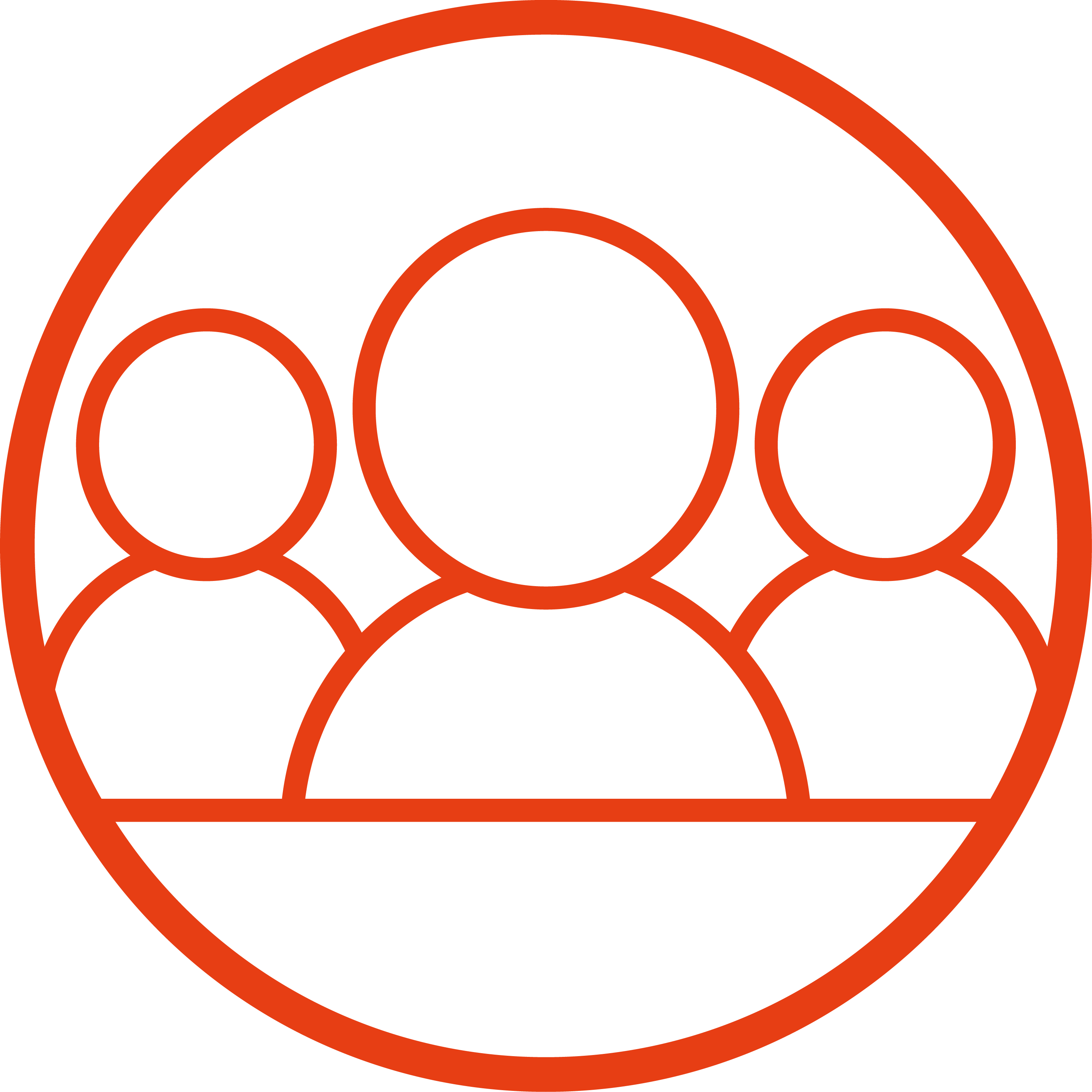 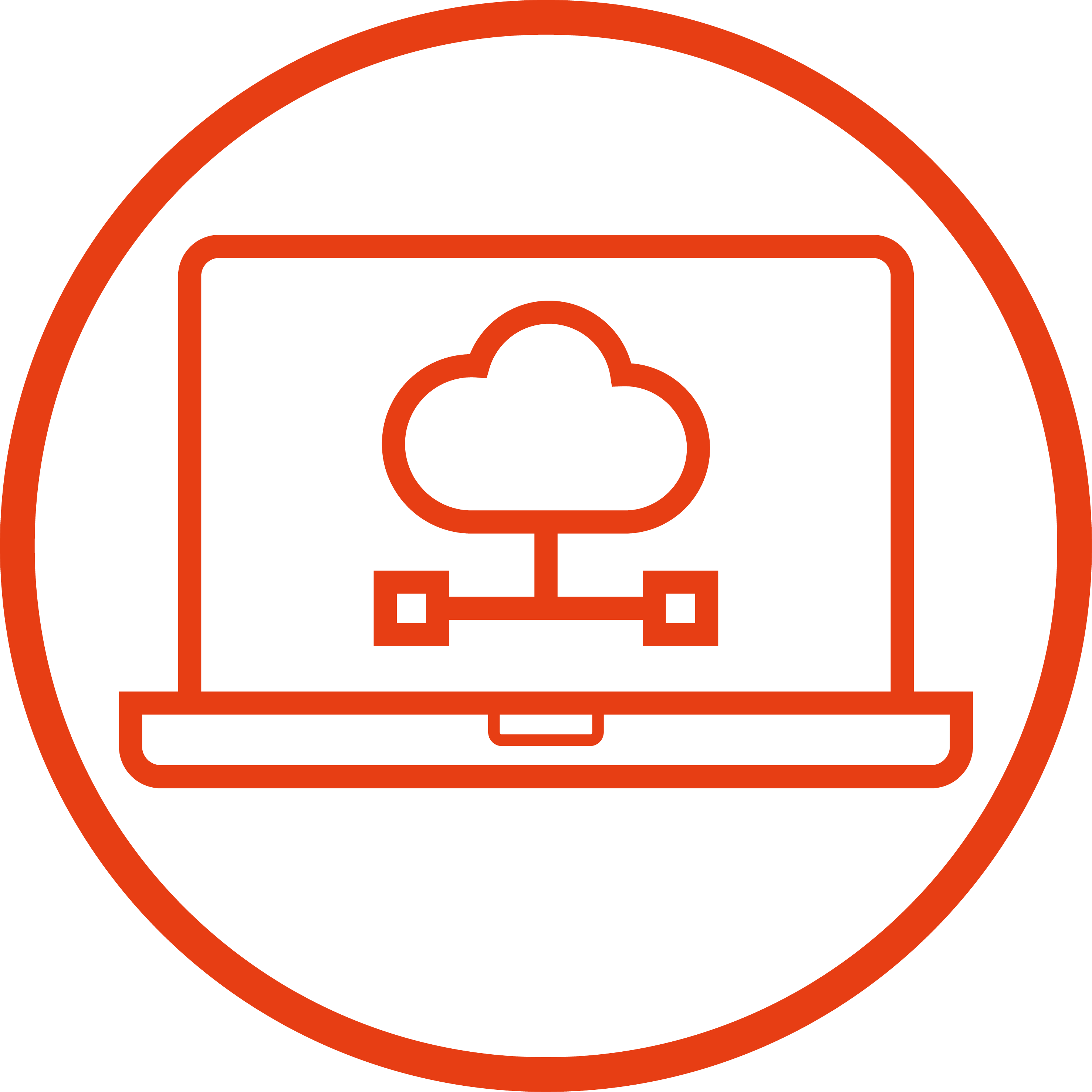 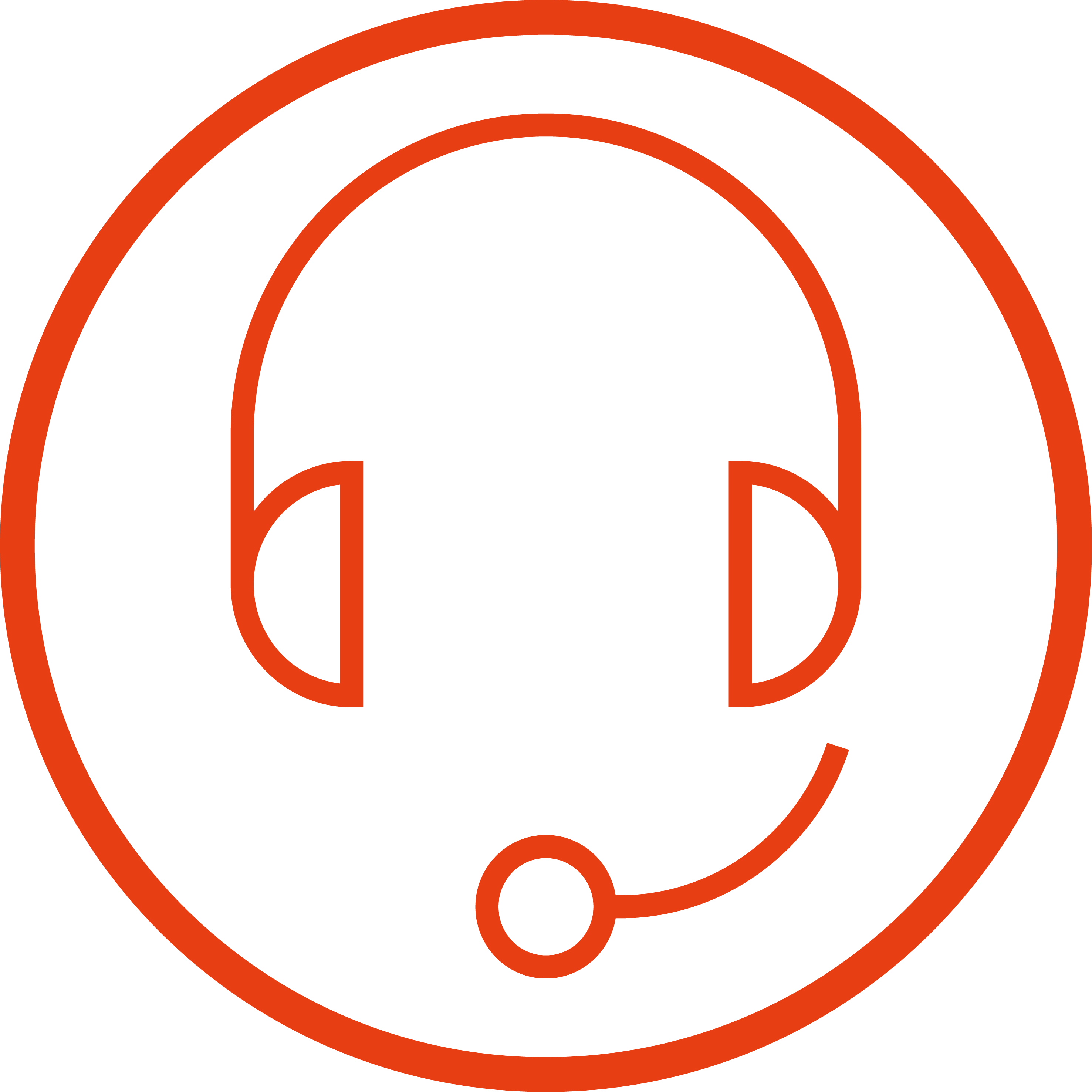 Unique solutions portfolio
IT & OT and Cyber services
Global customer support
available all day, every day
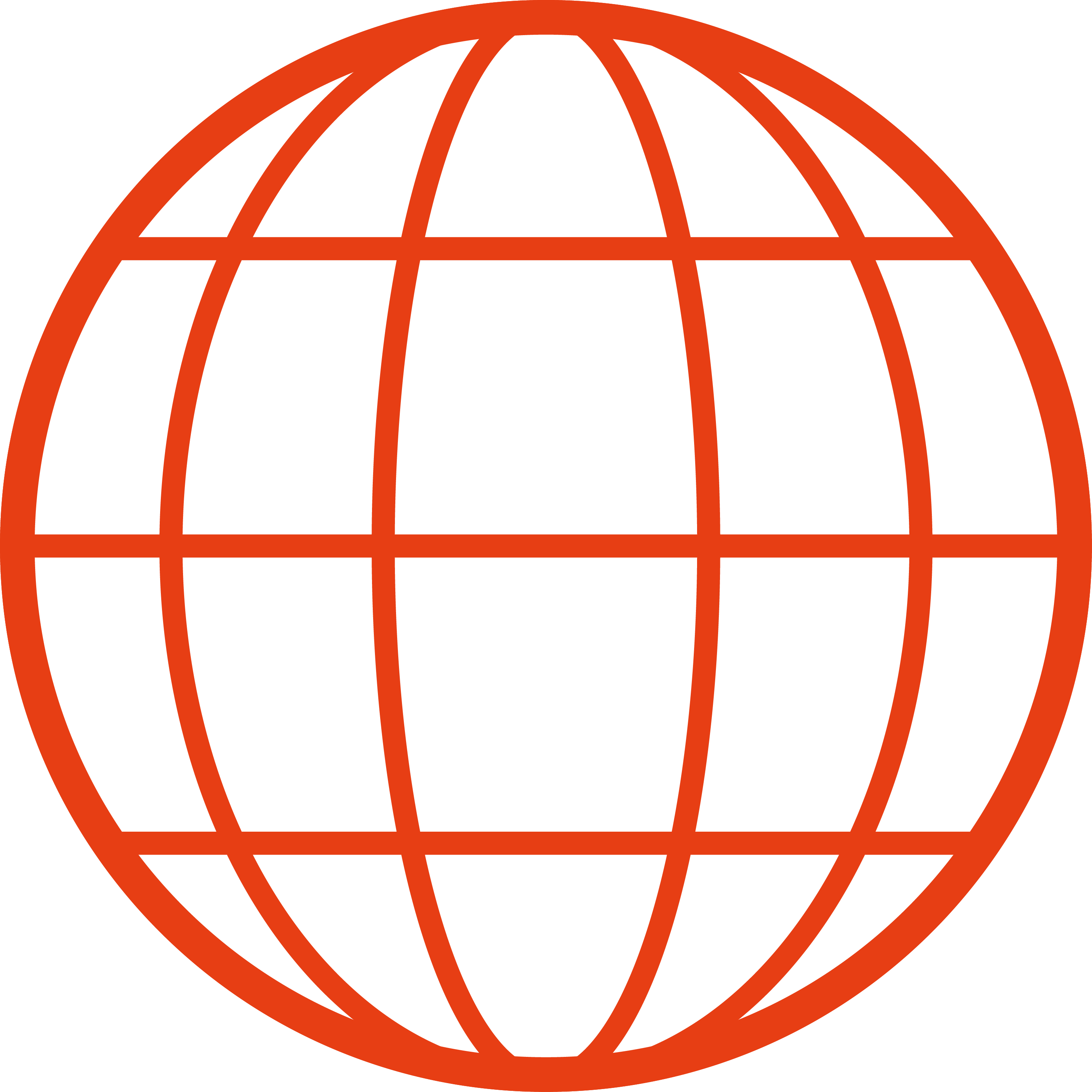 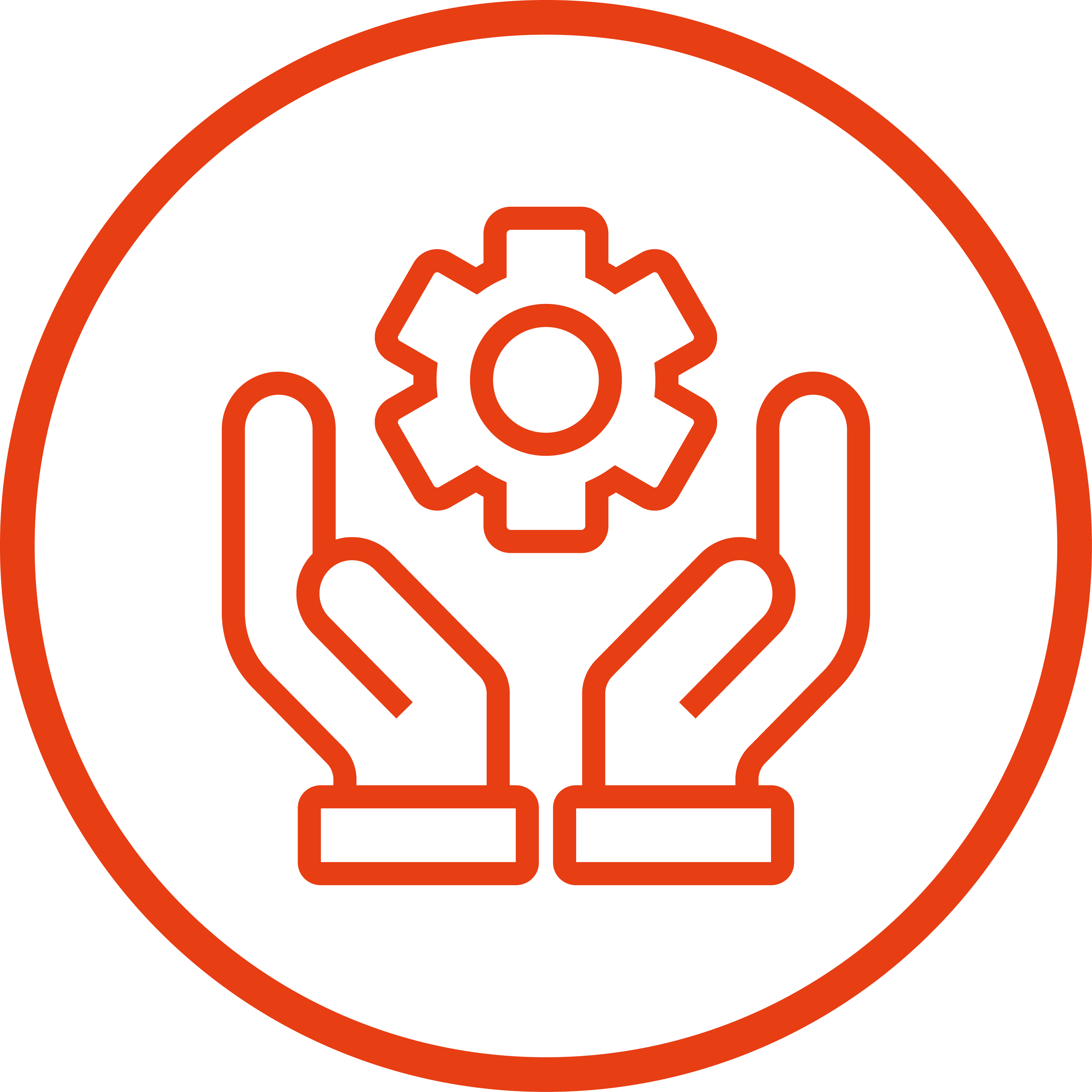 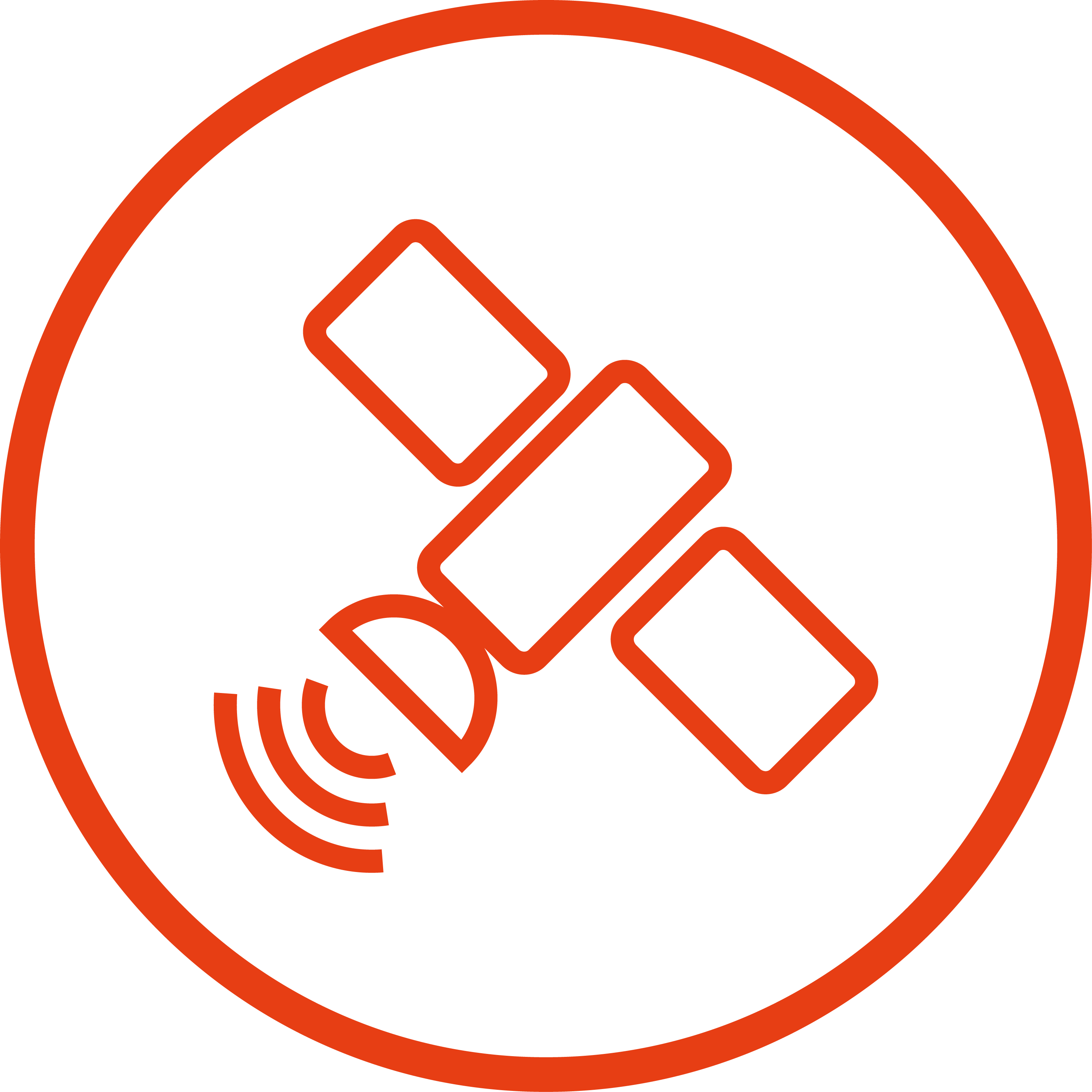 Strong partnerships
with all satellite network 
operators and hardware partners
Managed services
fully operated for 
our customers
24/7
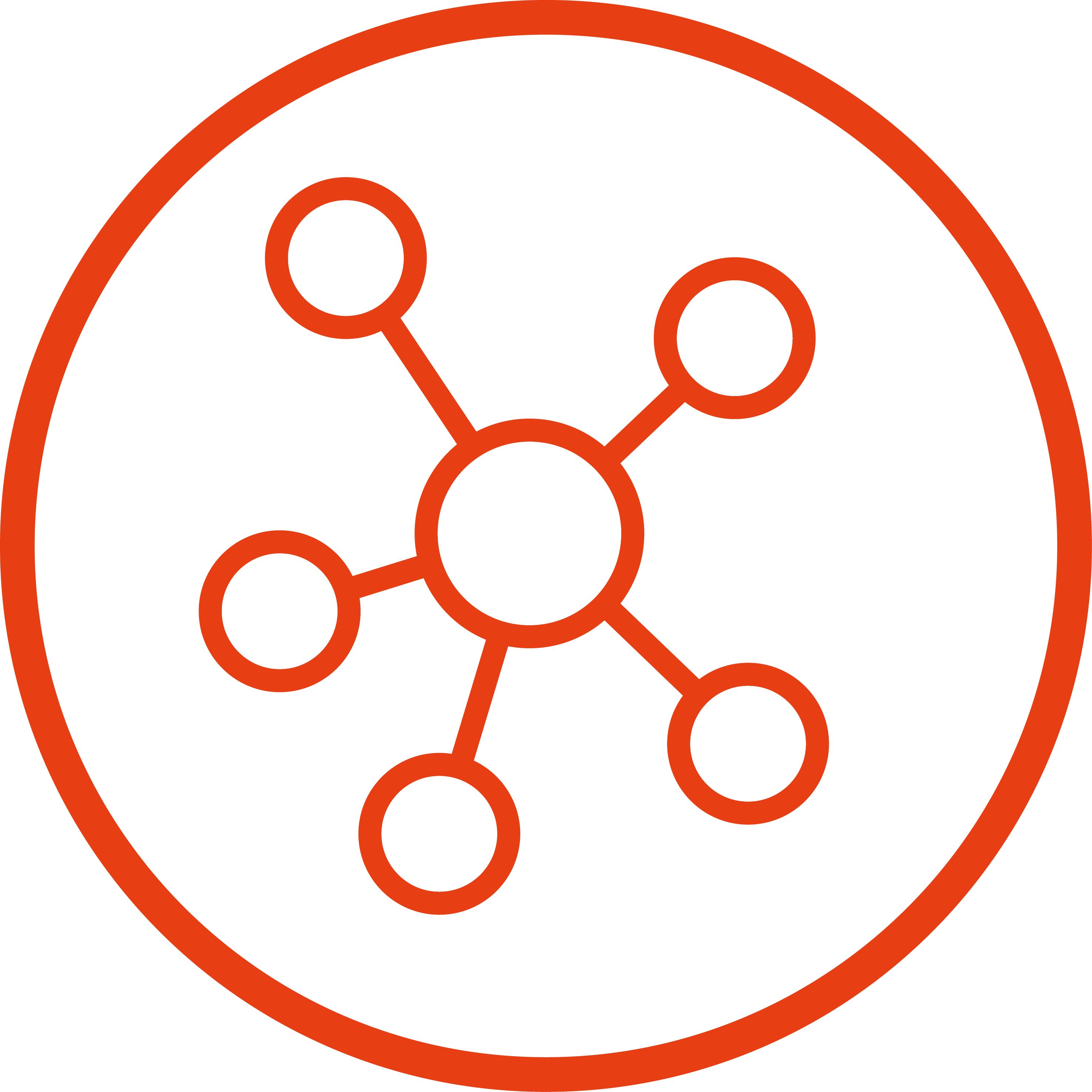 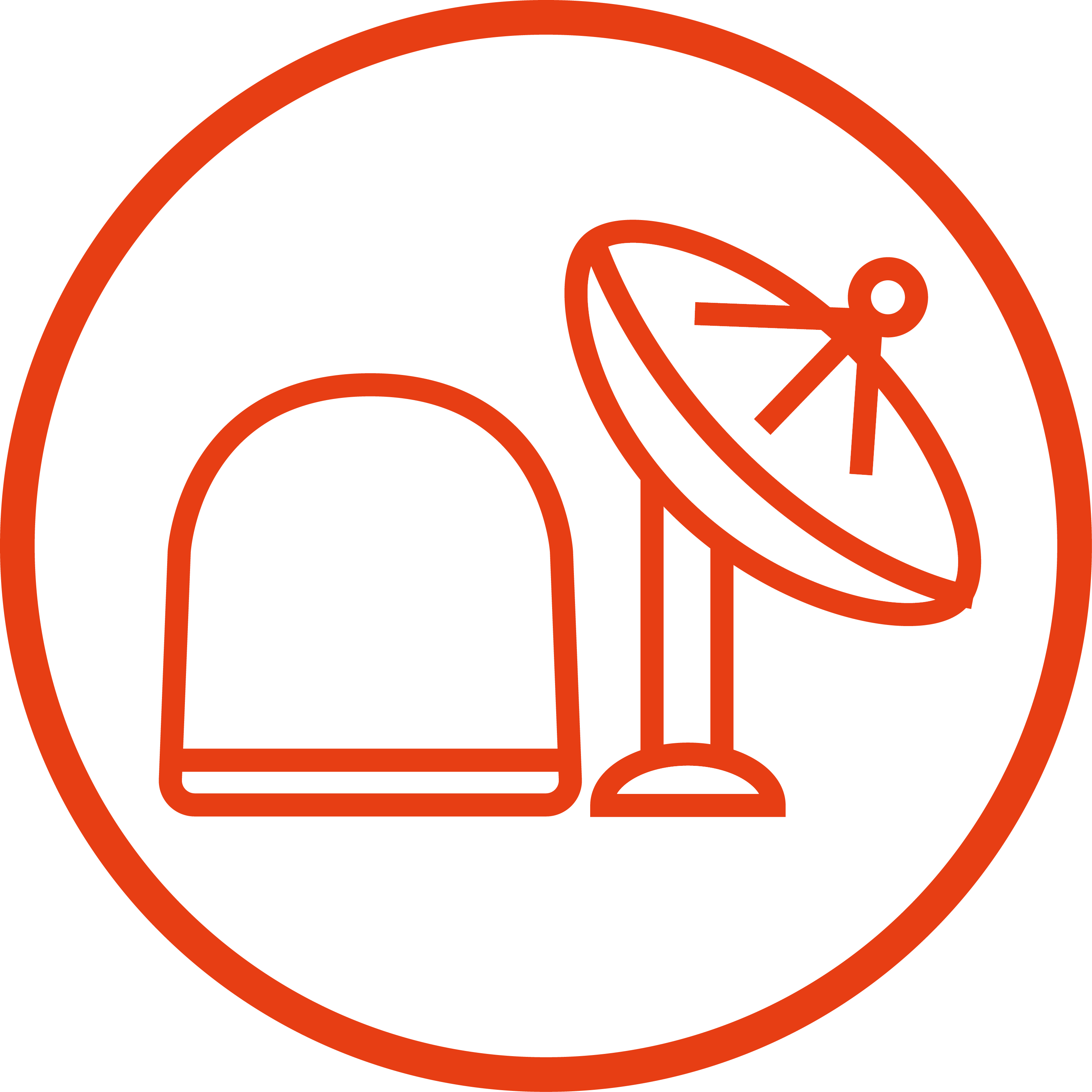 Smart network solutions
Global coverage through
an intelligent hybrid network
7000+ VSAT
leading edge multi-band 
connectivity
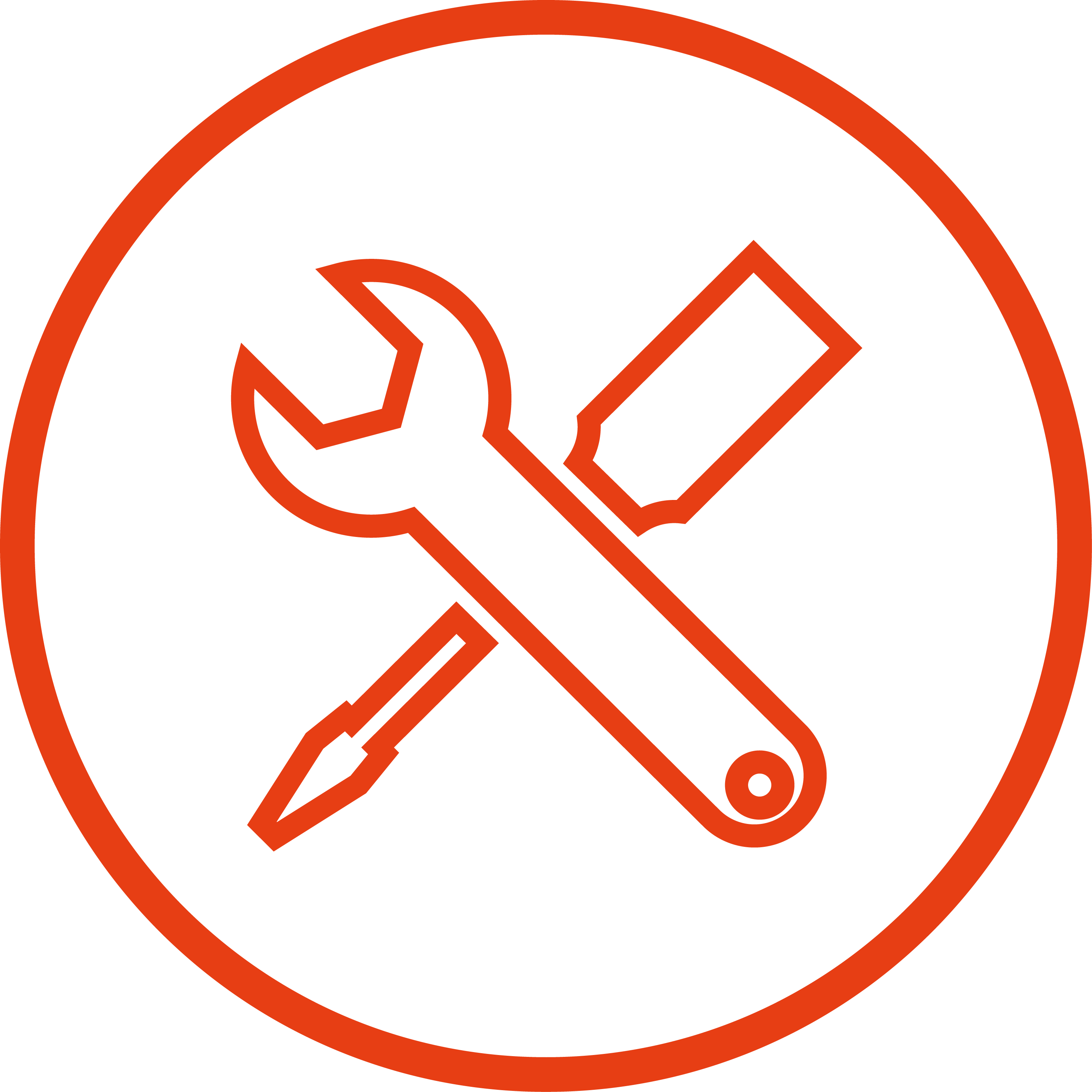 Global service network
1250+ in-country service points
Smart Network Solutions: Integrated offering of modular, flexible services
We design, build, and manage smart network solutions enabling you to run your remote operations in ever smarter,  more profitable and sustainable ways.
Satellite Services Most extensive satellite footprint of VSAT (C-, Ku- and Ka-band) and Mobile Satellite Services (L-band) plus M2M
Hybrid Networks Extend your reach with fully managed hybrid networks, seamlessly integrating satellite, fibre, microwave, 4G LTE via our global backbone
Network ManagementCloud connectivity, SD-WAN orchestration, network function virtualisation as well as data and device management
Digital Solutions Complete suite of integrated IT, IoT and Cyber Security solutions to digitise operations. Dedicated crew & welfare solutions, traffic management and cost control tools & applications
Fully Managed Services
Full Range of Maritime Connectivity
Sealink
Premium

Up to 8 Mbps                    as standard 

Unlimited usage
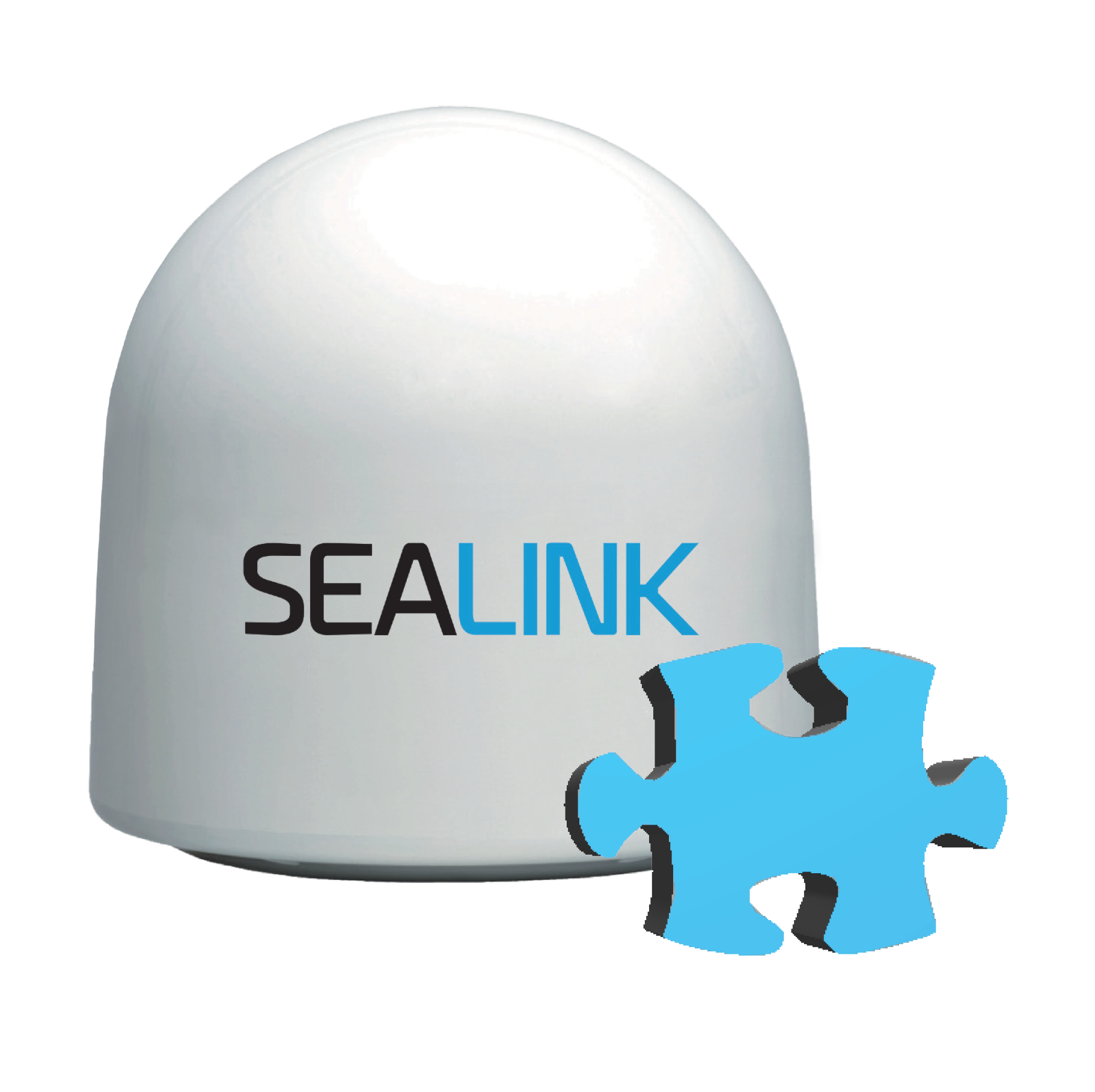 Sealink
Business
with guaranteed speeds (CIR)
Inmarsat
Fleet Xpress
Up to
4 Mbps GX Ka- Band
Telenor
Anker
Up to 30 Mbps
Regional Ka-band
Sealink
Allowances
From 500MB to 80GB per month
IridiumCertus
Up to 700 Kbps monthly allowances
Thuraya
MarineComms
Up to 444 Kbps
Inmarsat
FleetBroadband
Up to 432 Kbps
Iridium
OpenPort
Up to 128 Kbps pole to pole coverage
Inmarsat
FleetOne
Up to 100 Kbps
Inmarsat C
MessagePolling DataReporting
IridiumSBD
M2M and tracking
Sealink Plus & Companion
Integrate MSS back-up and XChange
Hybrid Connectivity
	Global4G & Tampnet
Sealink Ku-band VSAT Solutions
Ka-band VSAT Solutions
L-band MSS Solutions
LOW	MEDIUM	HEAVY
DATA 
USE
Maritime VSAT
SEALINK ALLOWANCES

Entry level VSAT/ Moderate users
GB Data Allowances
Alert notifications
Flexible top-up options
SEALINK BUSINESS

Guaranteed CIR
Budget-friendly data
19 Service Levels
Crew allocation
SEALINK
PREMIUM

CIR based
Unlimited usage
25 Service Levels
SEALINK PLUS 
Full package: 
Sealink VSAT, 
MSS back-up (airtime & HW),
XChange communication platform
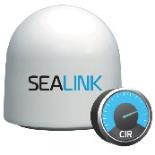 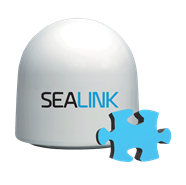 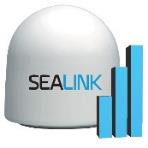 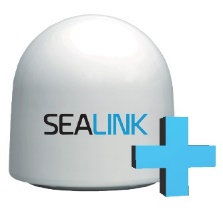 5 November, 2021
Slide 10
Medium Data Use
High Data Use
Sealink VSAT at a glance
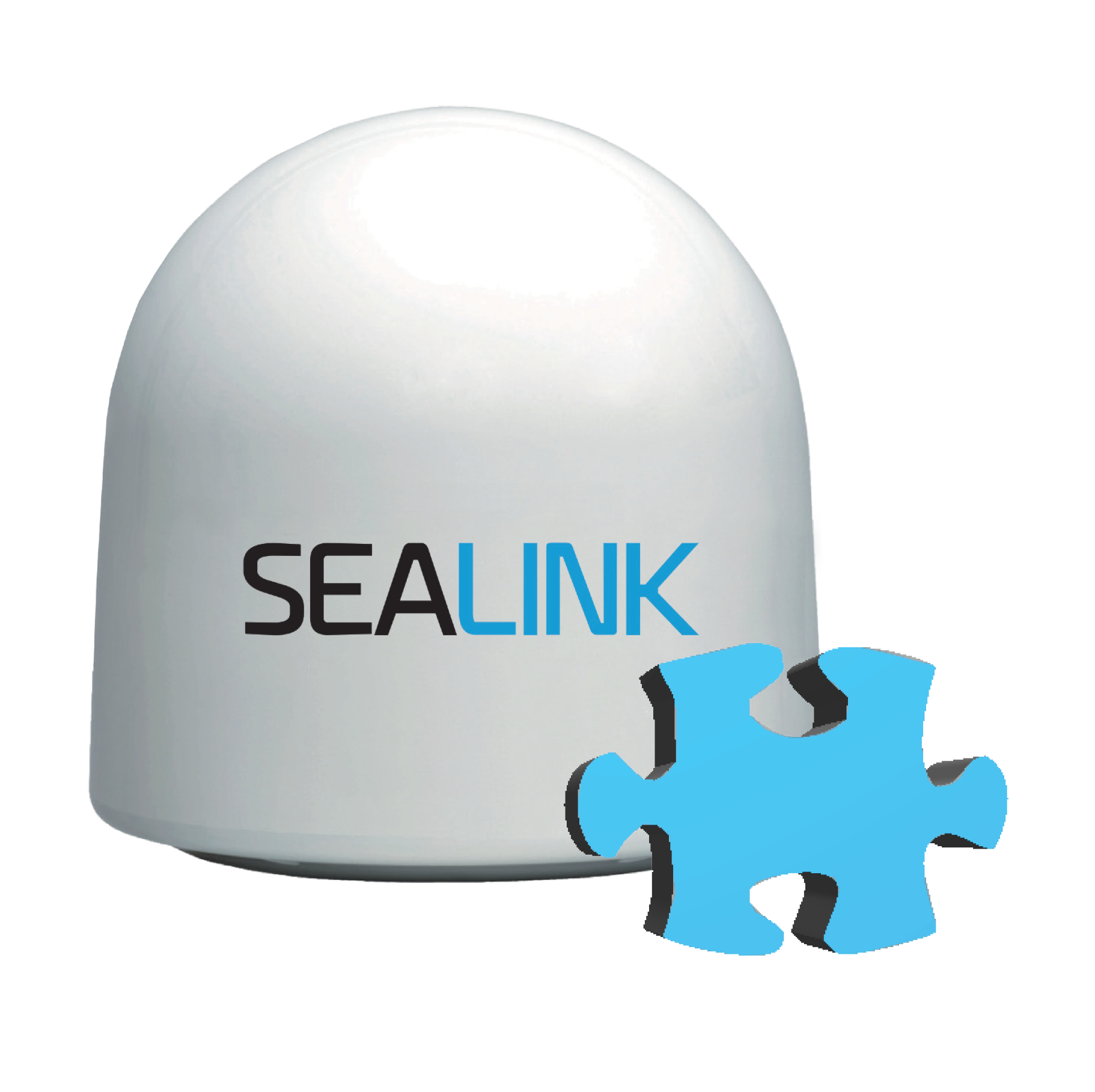 SEALINK ALLOWANCES


Entry level VSAT/Heavy MSS users
GB Enforcement/ Monitored Usage (GBs)
Up to 6/1 Mbps MIR
Flexible top-up options
Alert notifications
Crew Prepaid Data
SEALINK BUSINESS


CIR based service 
Up to 8 Mbps MIR
Caters for business usage on a budget
Applications requiring minimum bandwidth 
19 Standard Service Levels
Fair Access Policy
SEALINK PREMIUM


CIR based service 
Up to 8 Mbps MIR
Unlimited service/usage                        without throttling MIR 
Less constraints
25 Standard Service Levels
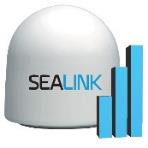 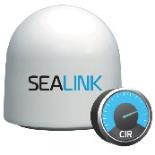 High Data Use
Market Segments:
Market Segments:
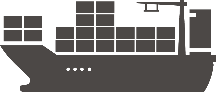 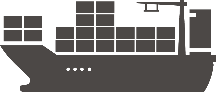 Market Segments:
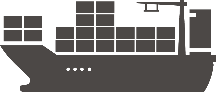 Moderate Data Use
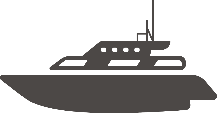 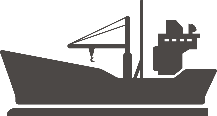 Basic Data Use
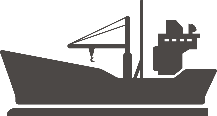 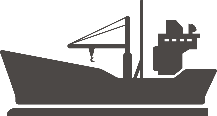 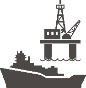 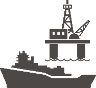 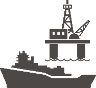 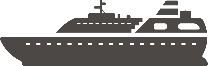 Sealink Product Portfolio
Sealink Product Portfolio
05.11.2021
13
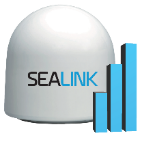 SEALINK ALLOWANCES
Allowances of 500MB, 1GB, 2GB, 5GB, 10GB, 20GB, 30GB, 40GB, 60GB and 80GB per month
2-4 high quality voice lines
Burst rates up to 6 Mbps 
Best global Ku-band coverage
Packaged with industry leading 60cm or 80cm+ class antenna                    from Intellian or Cobham 
Monitor usage, set limits and alerts 
Never turned off: throttled
Easily top-up if needed via Portal360
SEALINK ALLOWANCES
01
Sealink Allowances
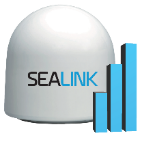 High speed bandwidth when you need it, empowering business-critical applications
Choose the allowance plan to fit your vessel’s needs
When consumed, data speed is reduced, giving priority to business critical data & voice
New Sealink Crew Prepaid Service - add separate prepaid web access for crew, outside of the allowance quota*
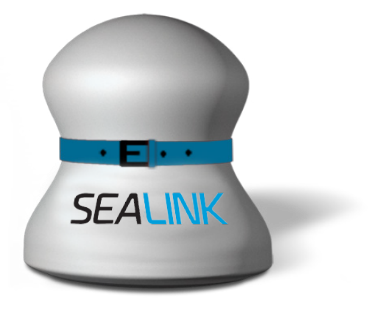 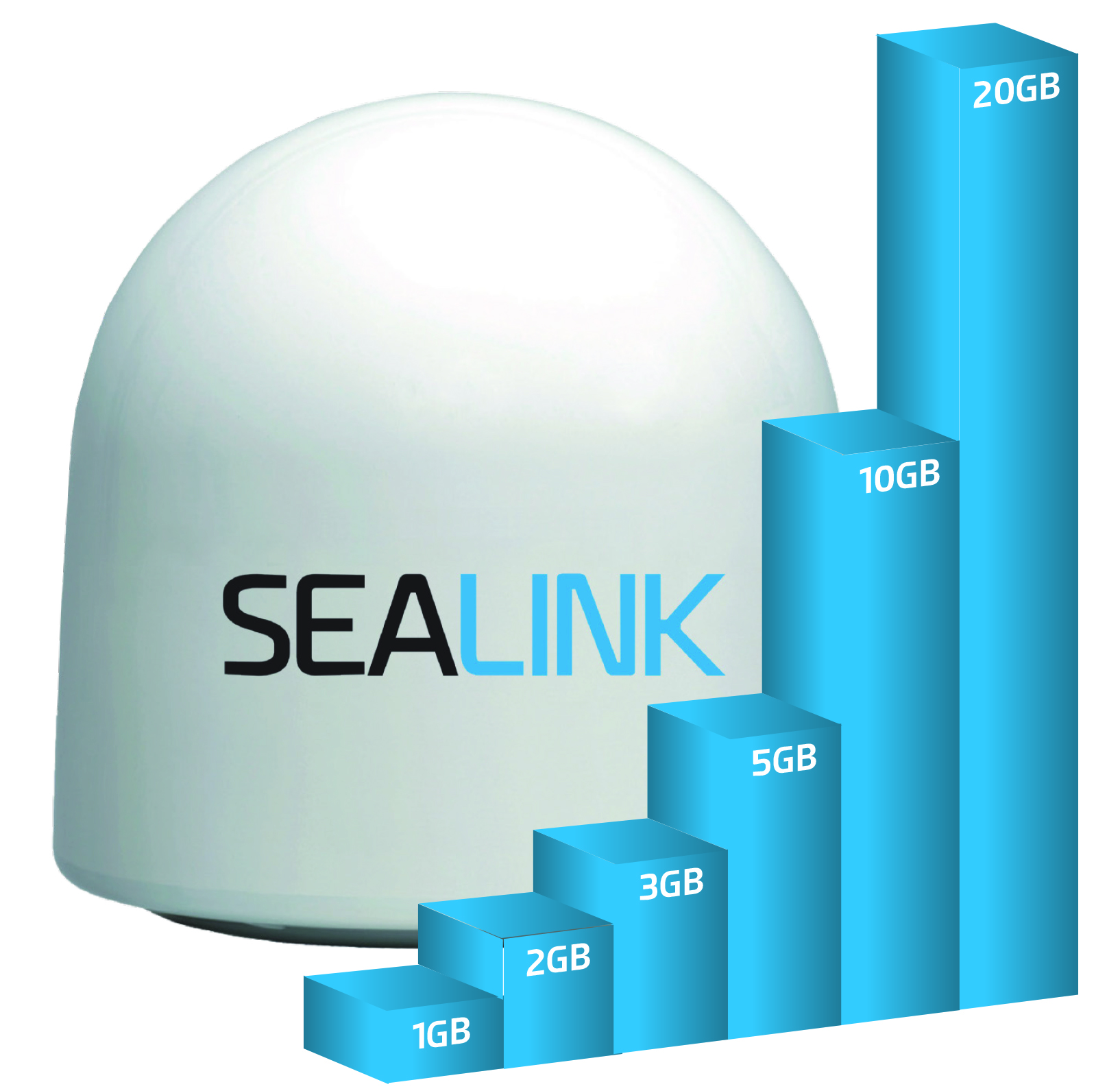 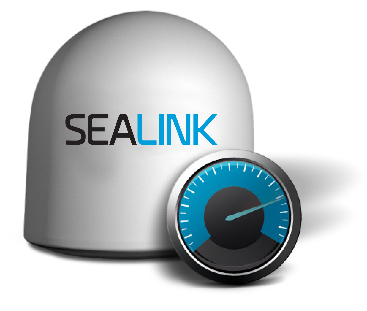 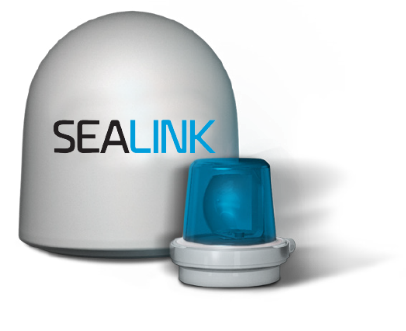 Easy online top-up: 1GB, 2GB, 3GB, 5GB, 10GB & 20GB
Traffic is throttled 
but never turned off
Set your own usage quota alert (e.g. at 90% or 95%)
High Speed Connection
*Available with Sealink 2020 Allowances. Full terms and conditions apply.
Sealink Allowances Service Plans
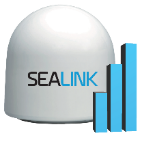 TOP-UP OPTIONS
1 GB
2 GB
5 GB
500 MB
10 GB
20 GB
30 GB
40 GB
60 GB
80 GB
DATA BUNDLES
60cm antenna: 1, 5, 10 & 20 GB allowances only
Sealink Allowances - Crew Prepaid Option
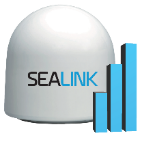 Sealink Crew Prepaid Service
Especially recommended for lower data Allowance Plans                                              - provides new opportunities for crew welfare 
Prepaid web access for crew members
Crew data use is separate from vessel’s data allowance plan
Prepaid access credit can be ordered by the captain from Marlink and resold to the crew onboard
Available with new Sealink 2020 Allowances (see T&Cs for further info)
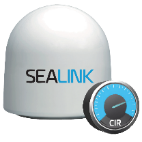 SEALINK BUSINESS
Data speeds of up to 8 Mbps
Choice of 19 service levels with Committed Information Rates (CIR) from 64 Kbps to 2 Mbps
2 - 8 quality voice lines
Best global Ku-band coverage
Packaged with industry leading 80cm+ class antenna from Intellian              or Cobham
Fair Access Policy
SEALINK 
BUSINESS
02
Sealink Business
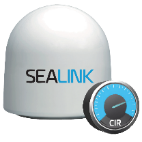 19 Service Levels with guaranteed minimum 
MIR could be set equal to CIR allowing priority to business-critical data & voice with Fair Access Policy
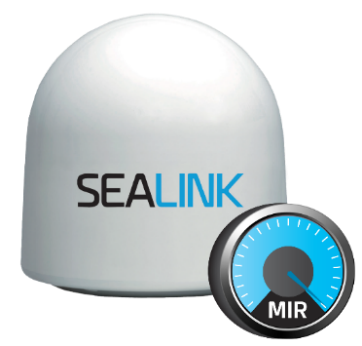 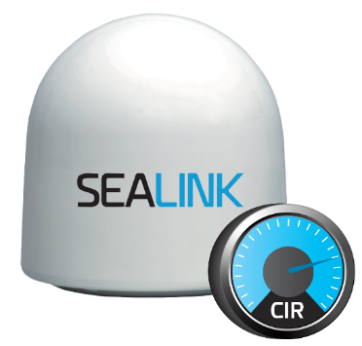 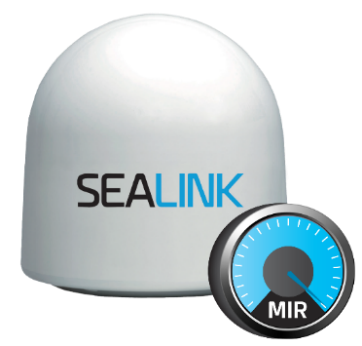 CIR guaranteed, 
with bursting to MIR
Fair Access Policy met, 
MIR can be reduced to CIR
At the start of the new month, CIR guaranteed with bursting to MIR restored
Sealink Business Service Levels – 80cm+ antenna
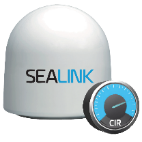 Refer to Marlink General Terms and Conditions and Service Description for Sealink Service.
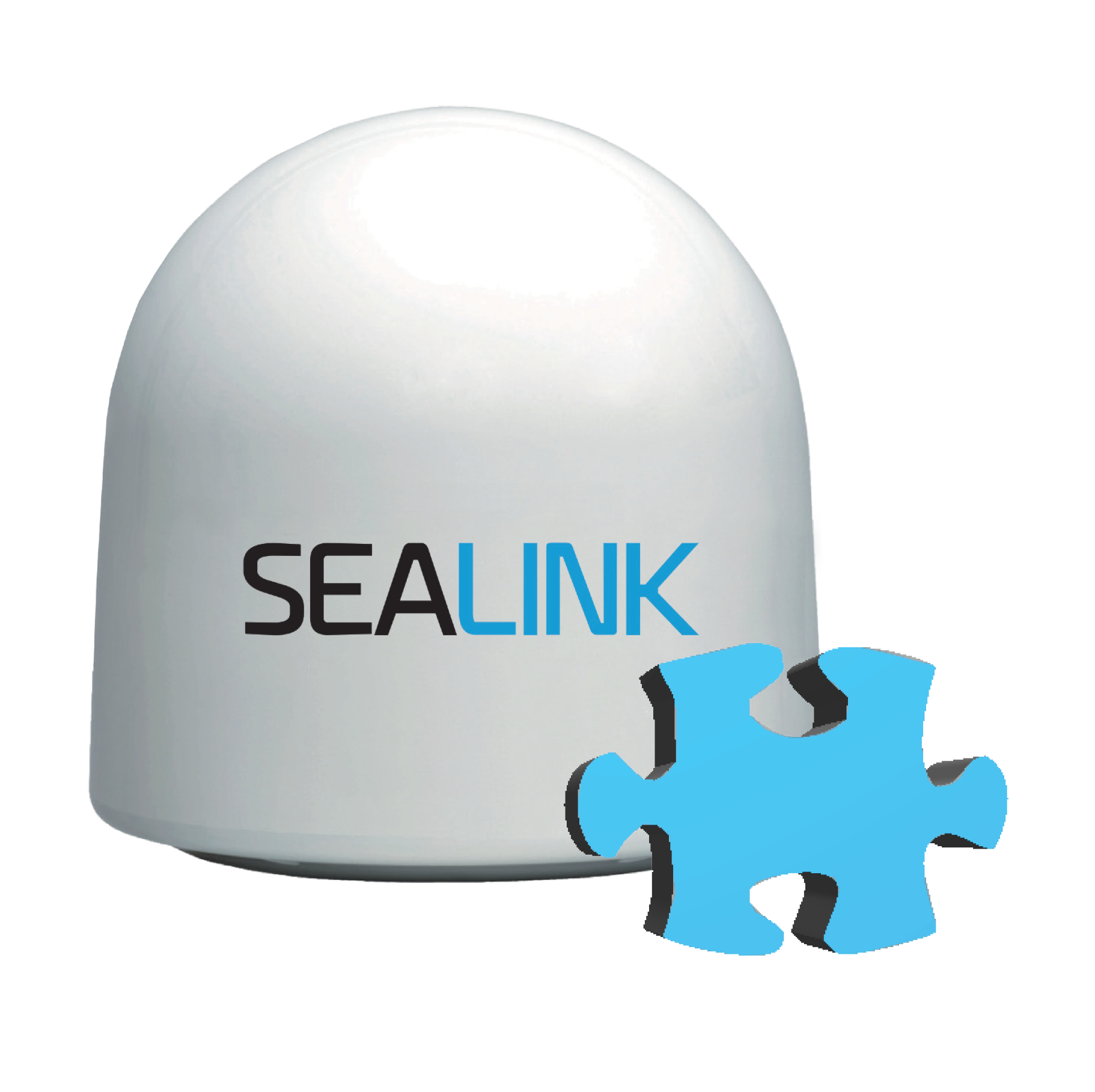 SEALINK PREMIUM
Data speeds of up to 8 Mbps
Unlimited usage
Choice of 25 service levels with constant Committed Information Rates (CIR) from 64 Kbps to 5 Mbps
2 - 8 high quality voice lines
Best global Ku-band coverage
Recreational crew internet and WiFi access with filtering capabilities
Packaged with industry leading 60cm or 80cm+ class antenna from Intellian or Cobham
SEALINK 
PREMIUM
03
Sealink Premium – 80cm+ Antennas
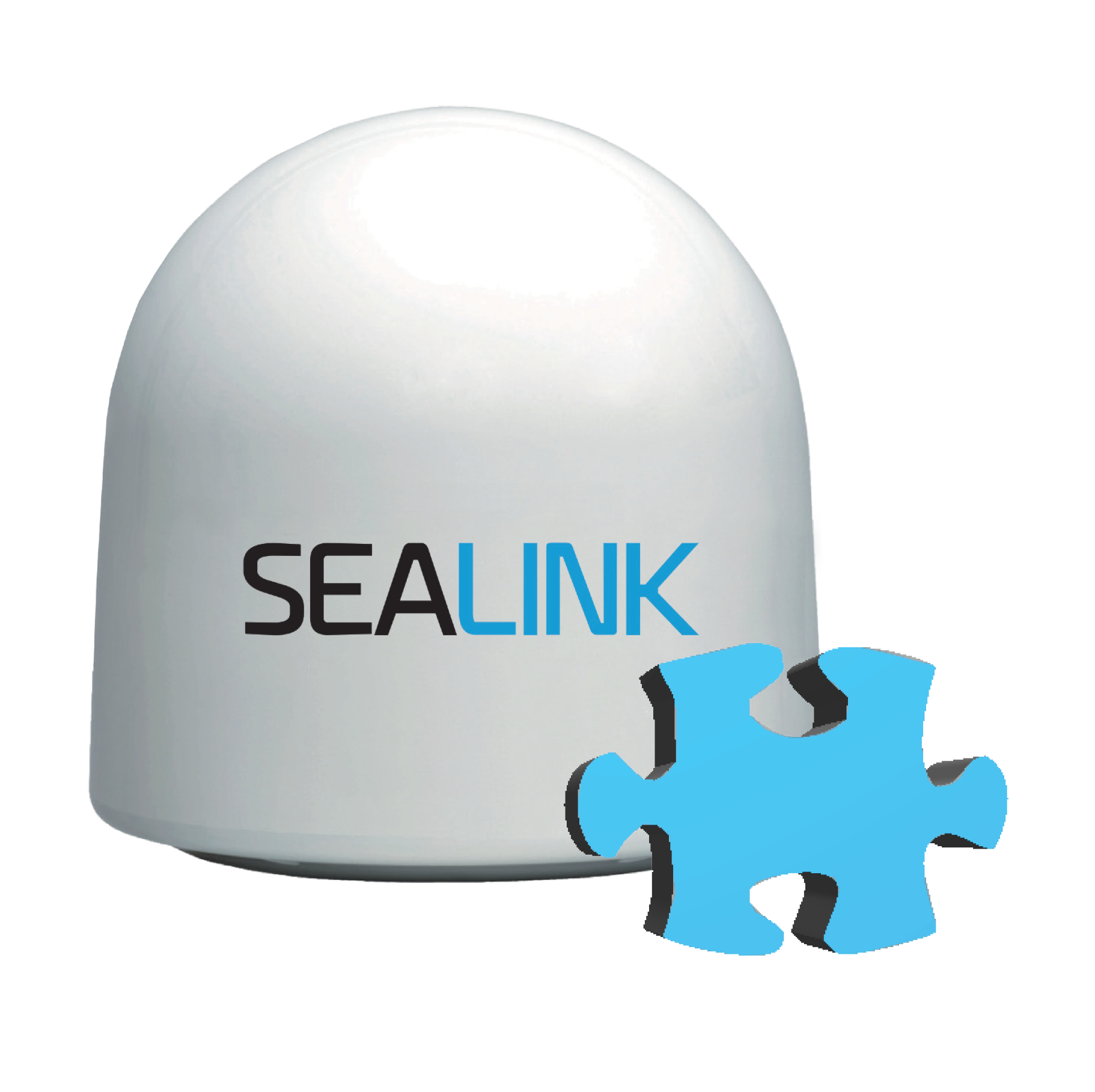 Refer to Marlink General Terms and Conditions and Service Description for Sealink Service.
Sealink Premium – 60cm antennas
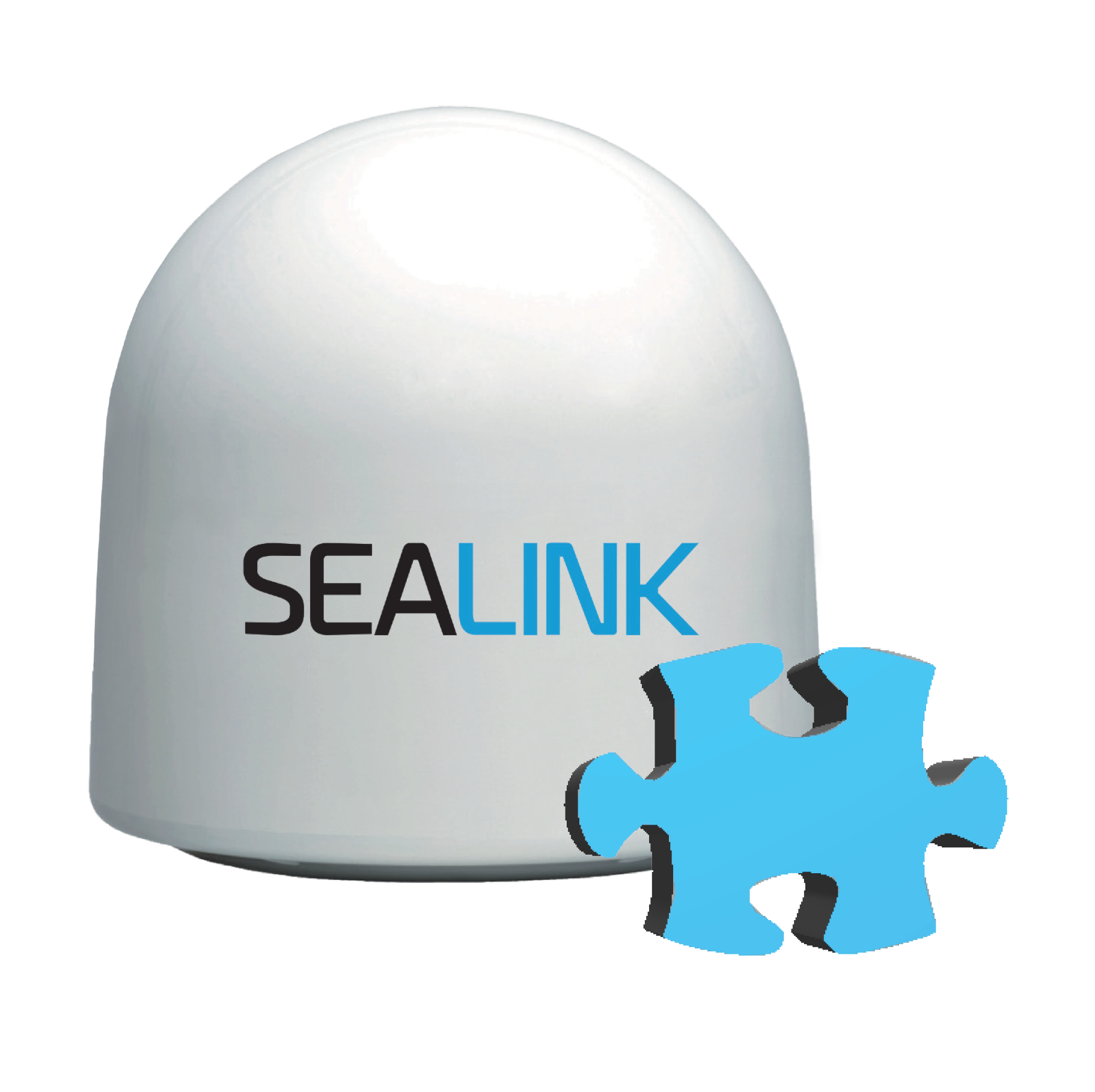 In certain regions the MIR on the ship-to-shore direction may be limited to 256 Kbps due to regulations.
Sealink Options – Sealink Plus and Companion
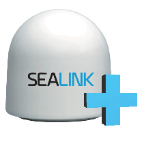 Combines: 
Global VSAT with the best Ku-band coverage
Available for Sealink Allowances, Business or Premium 
Extra large GB allowances: up to 80 GB per month
Or guaranteed speeds with CIR
Unlimited MSS back-up
MSS airtime and hardware included
Iridium Certus, OpenPort or Inmarsat FleetBroadband
Alternatively, the Sealink Companion option enables you to add an MSS backup allowance plan to any Sealink Connectivity
XChange communication management platform 
Centralised VoIP, data and internet access
Automatic fallback switching from MSS
Optional Bring Your Own Device solution and Internet Café
Fully integrated Value Added Services
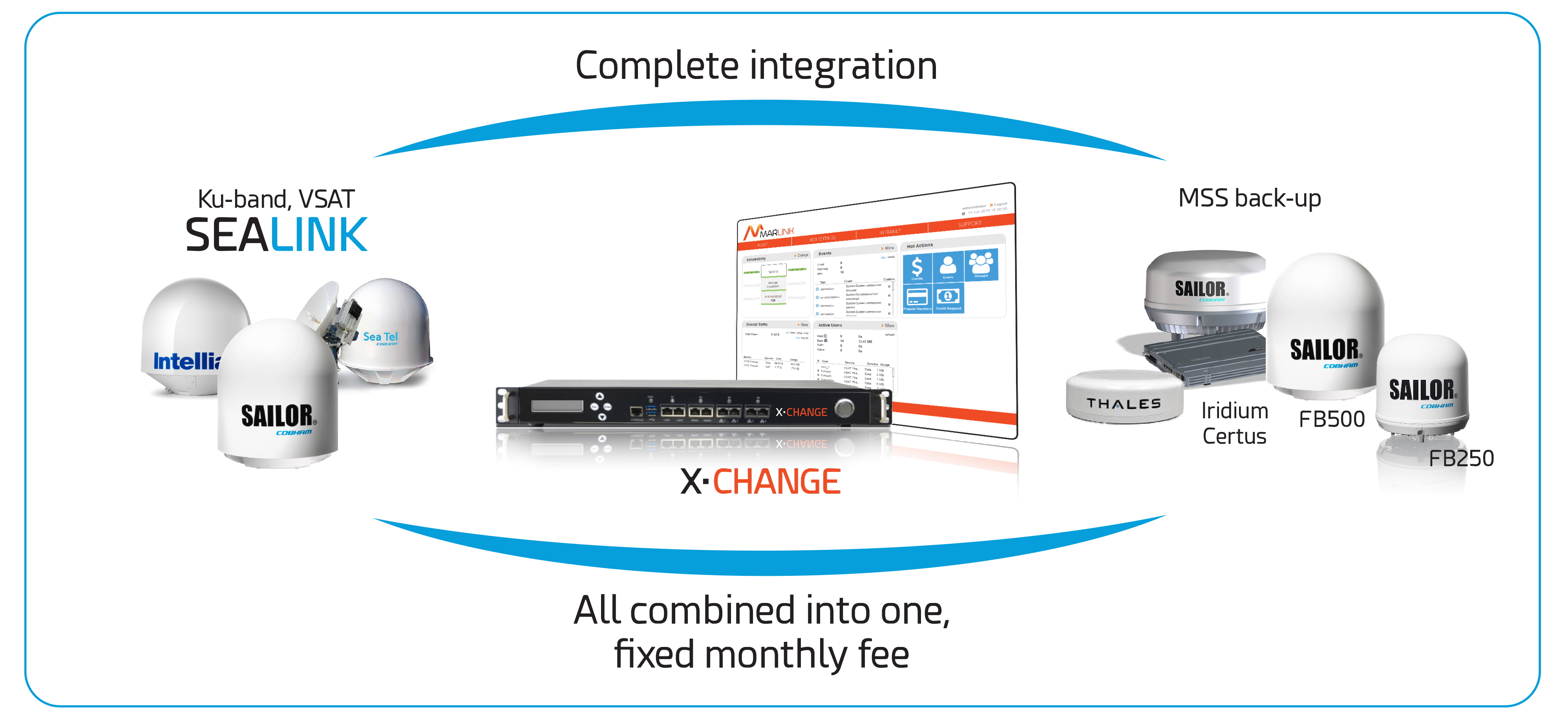 Sealink Voice Options
Sealink’s voice service uses high priority VLANs for voice transmission and dedicated bandwidth to ensure the market’s leading voice quality
Post paid voice:
High quality service
Terminated into the PSTN network

Pay-as-you-go voice groups: 
Destination Group A
Destination Group B
Destination Group C
Destination Group D
Destination Group E
Destination Group F
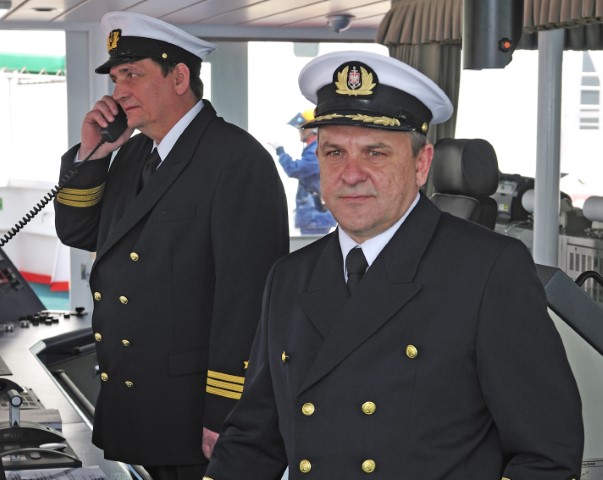 4G Services
Marlink 4G Services is our portfolio of multicarrier (3G/4G LTE, Tampnet) solutions that complement Sealink™ VSAT. 

Global 4G
Marlink Global 4G extends the portfolio of connectivity services by introducing terrestrial 4G SIMs. It is a truly global offer allowing the use of 1 SIM card in over 110 countries across all regions. 
We offer attractive money allowance packages                                                  to suit all business and leisure needs with speeds up   to 300 Mbps on 4G+. 
This service is integrated in Marlink infrastructure and can be combined with Value Added Services (E.g.: filtering & cyber security services).
North Sea and Gulf of Mexico LTE Coverage
Tampnet low-latency 4G service with data rates of up to 50 Mbps, available in the North Sea and in the Gulf of Mexico.
Tampnet operates the largest offshore high capacity communication network in the world, carrying traffic for approximately 200 platforms and a large number of vessels in the Norwegian, Danish and UK sector of the North Sea.

Near Coastal Communications
Optional WiFi – connect to wireless networks with bandwidth up to 100 Mbps when ports are within reach.
Choice of Reliable Equipment
Newtec Dialog Modem (from ST Engineering iDirect) 
XChange Base, XChange Power or XChange Router (recommended)
Equipment Rack, UPS, Cables & Connecters (optional)
Equipment leasing options available
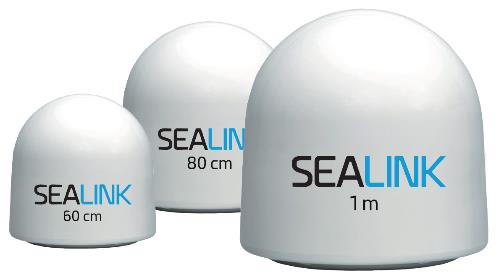 Sealink Network – Coverage Highlights
Marlink Ku-band

Extensive global coverage

Multiple regional coverage areas

2 yachting High Speed Zone areas

HTS spot beams

72 satellite beams

45 satellites
Marlink C-band

Extensive global coverage

Multiple regional coverage areas

13 satellite beams

 10 satellites
Map depicts an approximation of coverage, does nor guarantee service availability and is subject to change
Sealink Ku-band Global Coverage
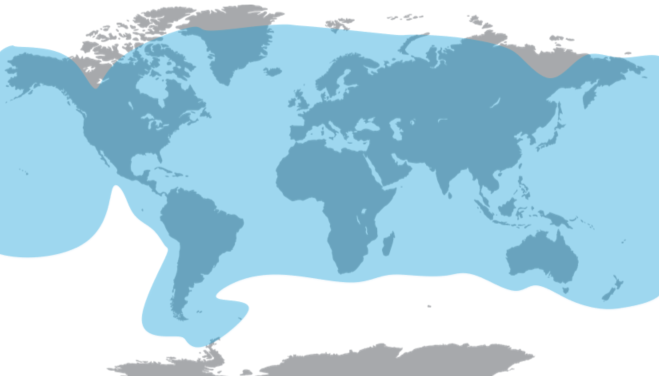 Map depicts an approximation of coverage, does nor guarantee service availability and is subject to change
Sealink C-band Global Coverage
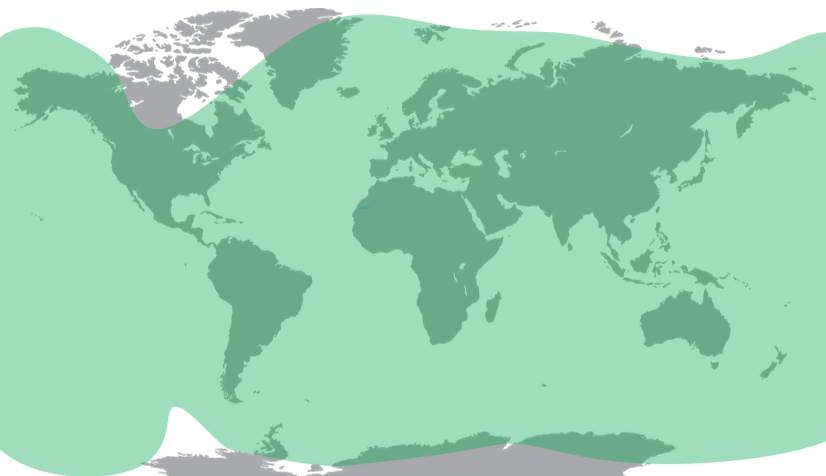 Map depicts an approximation of coverage, does nor guarantee service availability and is subject to change
Marlink’s  Digital Solutions
Marlink Digital Solutions are expertly designed to optimise satcom connectivity at sea and help customers digitalise their operations.
DIGITAL SOLUTIONS
06
Digital Solutions
Complete suite of integrated, fully managed IT, IoT and Cyber Security solutions to digitise your operations.
Crew & Worker Welfare
IT 
Solutions
Cyber Security
Effectively secure your vessel and remote assets from cyber risk with our CyberGuard portfolio.
From scanning network traffic to automating anti virus updates, CyberGuard  provides a full suite of solutions to protect your vessels from advanced, targeted threats.
Simplify and automate your vessel IT to ensure effective operations and compliance. 
Designed specifically to support your remote IT operations, ITLink provides secure connectivity management, automated application updates, file transfer and data sharing.
Enable your crew and remote workers to stay connected, safe and healthy. Prepaid voice & data and on-board Wi-Fi provide your crew with the essential connectivity, while daily news and remote medical assistance enable reliable support and information.
Powered by XChange: centralised IT and communications management
Sealink Integrated Solutions
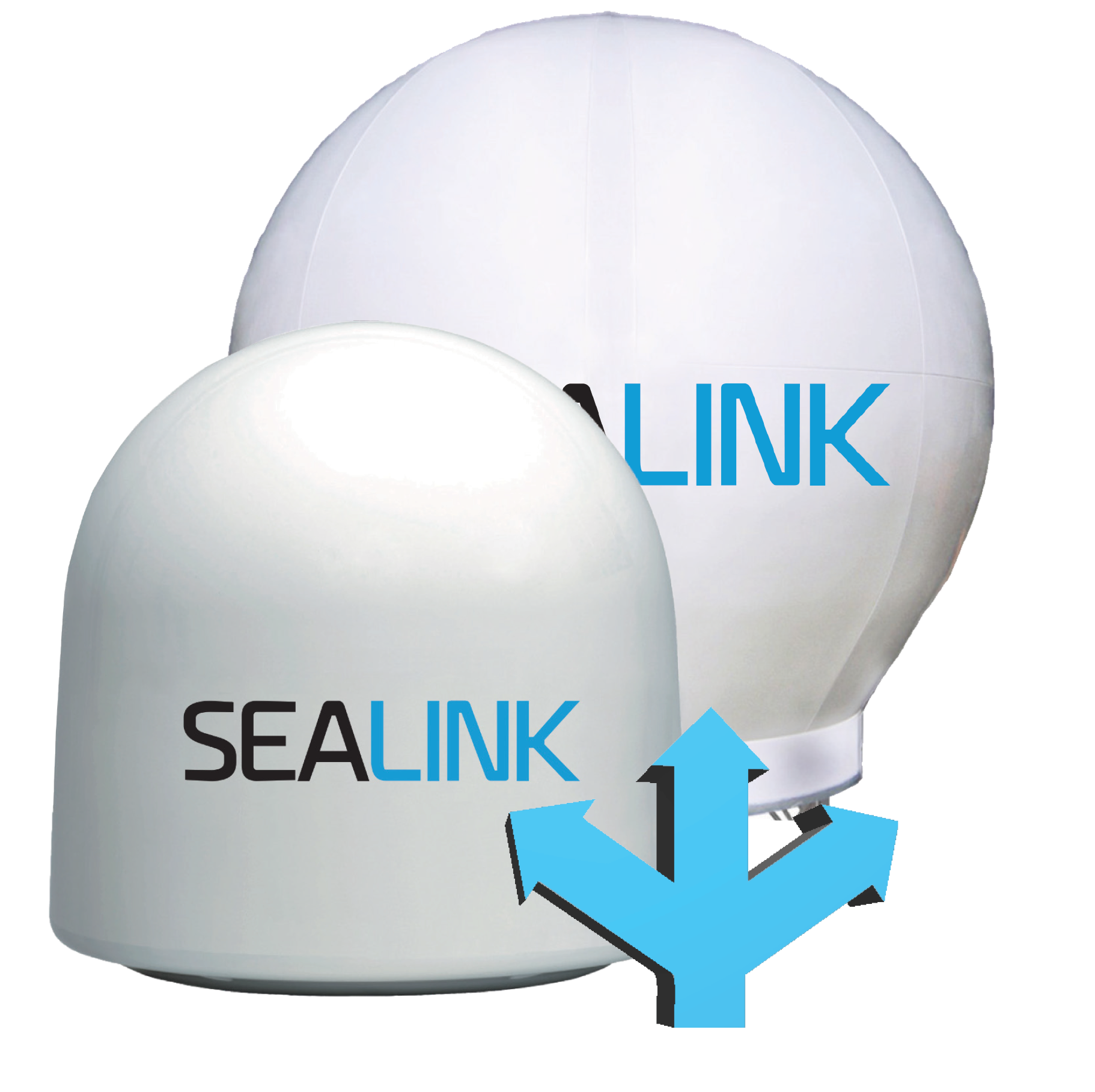 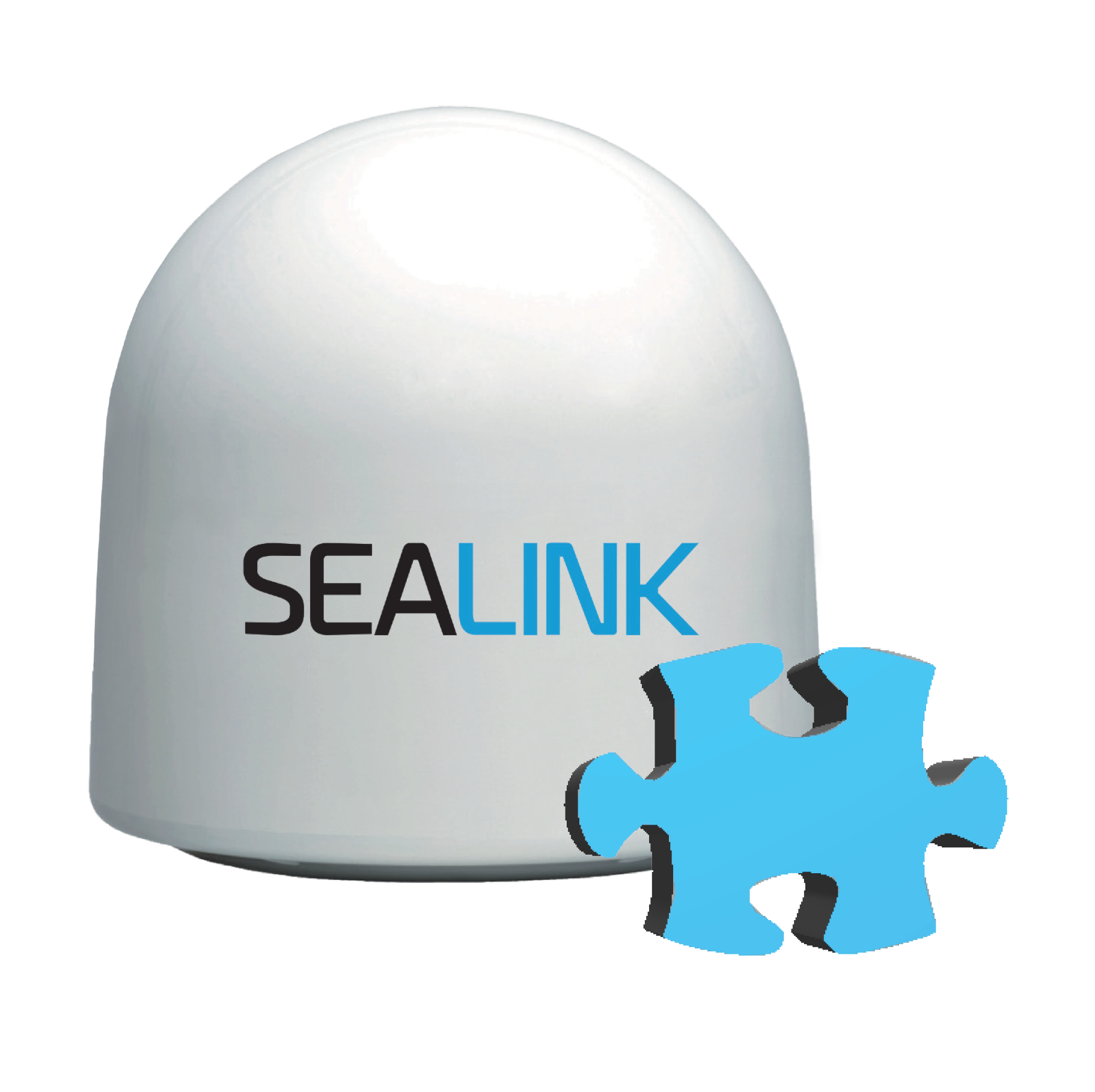 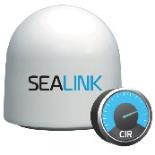 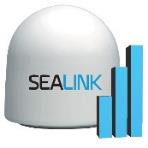 Network Operations
Service Desk
Field Service
Logistics
Teams of experts to manage your network solution
Logistics: 9 warehouses worldwide for testing, configuring and storing all equipment and hardware
Field Service: Global team of engineers for fast, professional field services, installation, repair, upgrades, replacement etc.
Network Operations: To manage your network solutions end-to-end, for troubleshooting, testing and training
Service Desk: 24/7 global customer support with multilingual staff for immediate assistance
Global Customer Support
Logistics
Field Service
Network Operations
Service Desk
9 warehouses worldwide 
Equipment pre-testing
Short delivery times
Administrative assistance
Handling of spares and repairs 
Software upgrades
Special configuration
Delivery, Installation & Maintenance 
Fast, professional field services in 1000+ ports and 135 countries
HSE-compliant, BOSIET and HUET trained
Repair, upgrades, migration, replacement
Service & call-outs
Technology agnostic
ITIL v3
IT Lean
Troubleshooting
Resolution of complex incidents
Training, hands-on demonstrations
Applications testing
Project management
24/7 Global Customer Care
Multi-lingual staff
Immediate support
Activation/deactivation of terminals, SIMs
Administrative and billing assistance
Guidance and tips
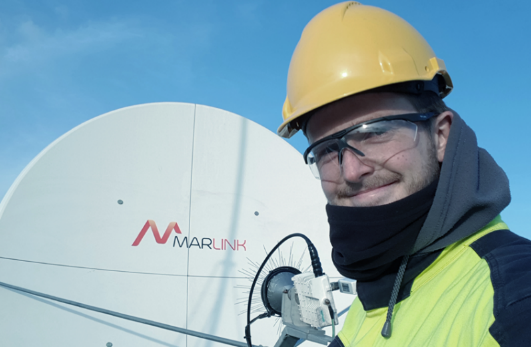 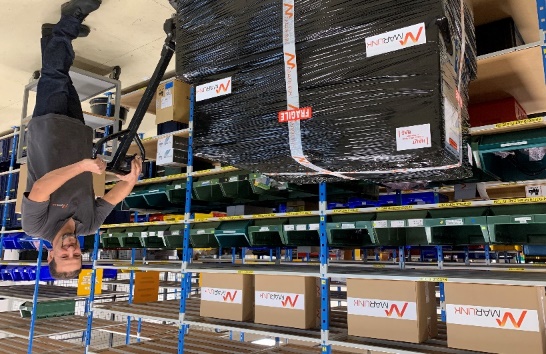 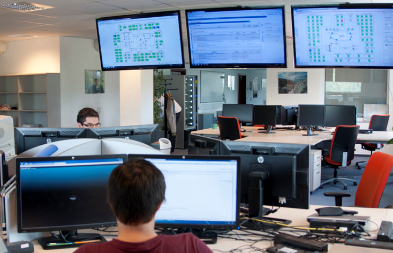 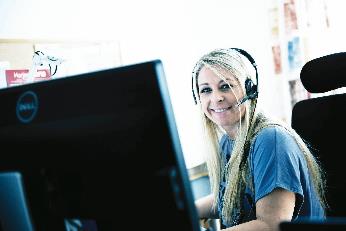 Marlink's Centre of VSAT Operational Excellence
Marlink’s high bandwidth customers can access dedicated support from the Maritime Network Operations Center (MNOC) located at Eik Teleport, Norway. 
The MNOC is built up of Antenna and Network Engineers with long experience supporting Maritime VSAT solutions
The MNOC handles all standard changes to the vessel during the contract life cycle, such as bandwidth and coverage changes as applicable and can gain direct remote access to your vessel and proactively monitor onboard connectivity performance around-the-clock
A Dedicated Service Manager can work with you daily to monitor your business and handle installations and changes
The Service Manager proactively reports and manages all service level achievements, to ensure optimal service delivery
“Marlink’s dedicated technicians are very reliable and committed to delivering excellent quality of service.”    
Raimo Warkki,Commercial Ship Communications & SystemsStena IT
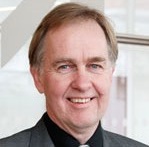 5 November, 2021
Slide 36
Global Customer Support
Eik (NO)
Stavanger (NO)
Bratislava (SK)
Rotterdam (NL)
Choisy Le Roi (FR)
Piraeus (GR)
Aussaguel (FR)
Houston (US)
Dubai & Qatar
Manila (PH)
Singapore
Service Desk
IT Service Support
Rio de Janeiro (BR)
Maritime NOC
Enterprise NOC
Logistics (Warehouse)
Global Network Infrastructure
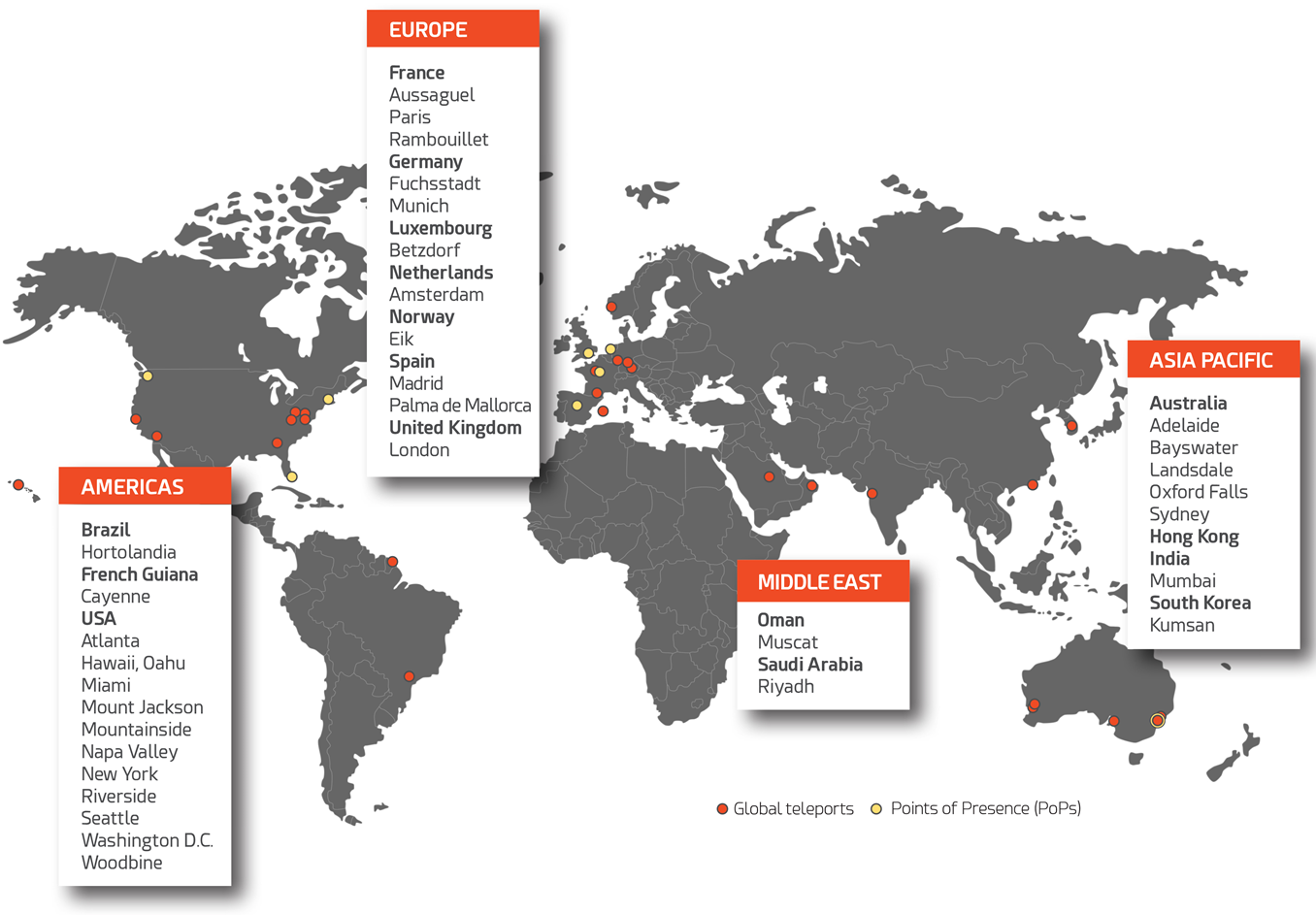 Sealink VSAT SLA
Sealink Free Trial Promotion
Trial 3 months airtime and antenna lease applicable 
      for all Sealink services.

For trials on one vessel in a fleet
Available now
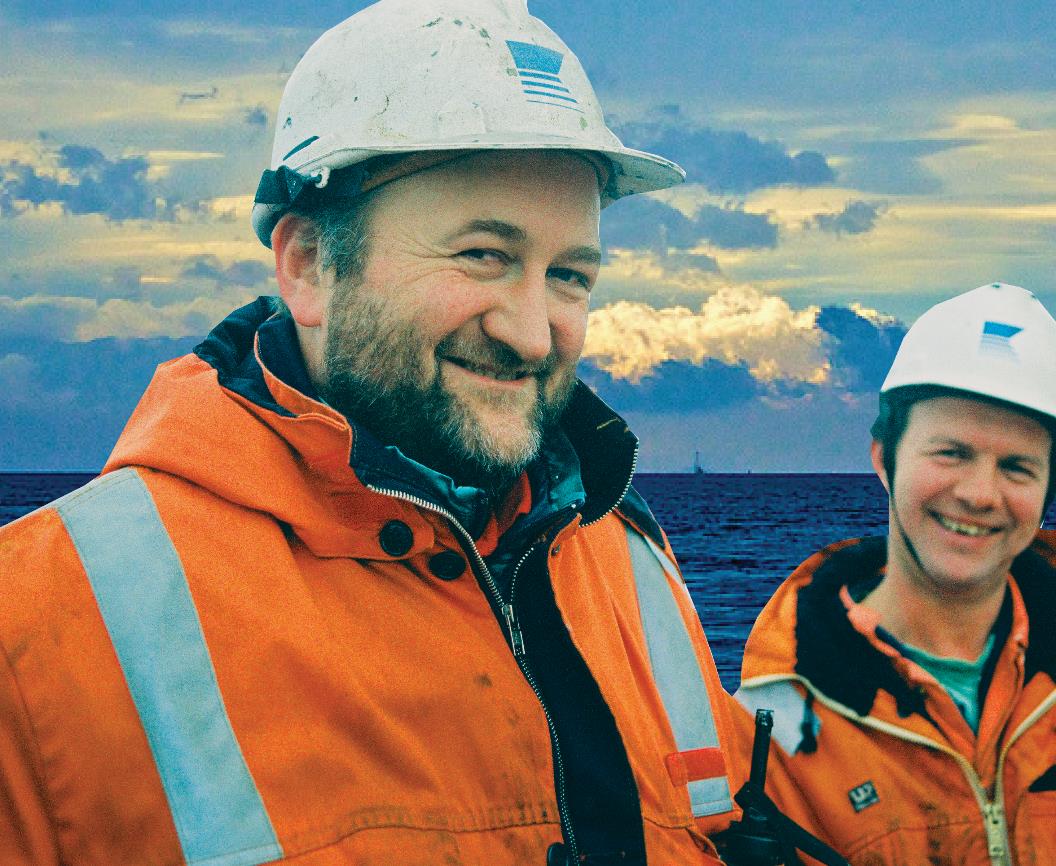 Every third vessel at sea sails with Marlink services today. Join Us!
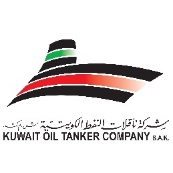 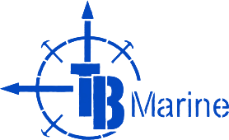 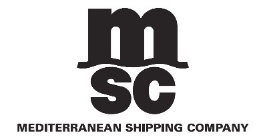 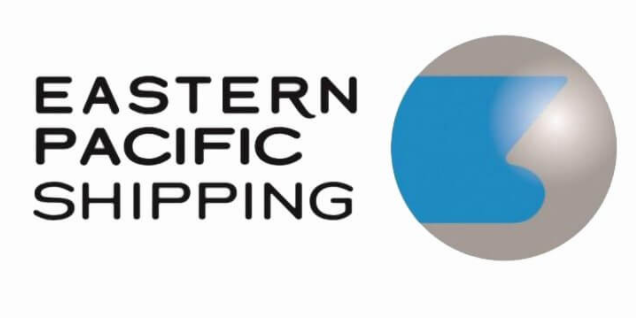 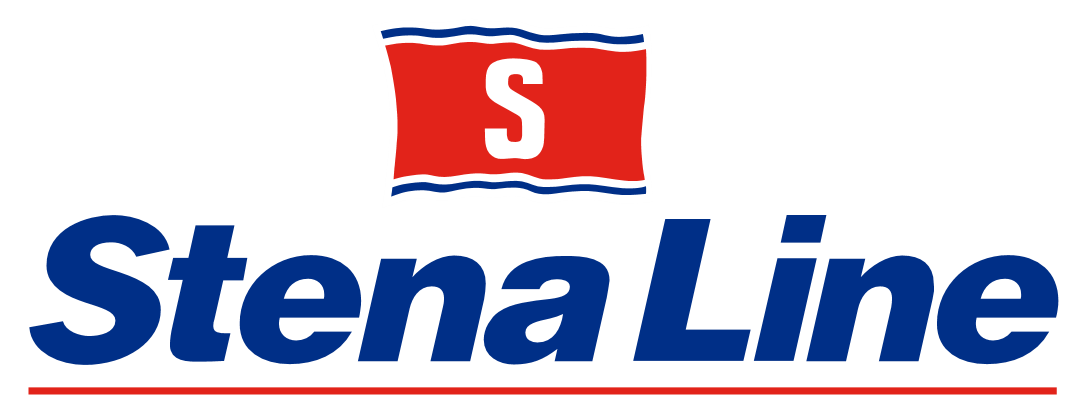 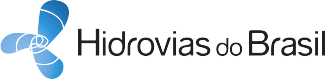 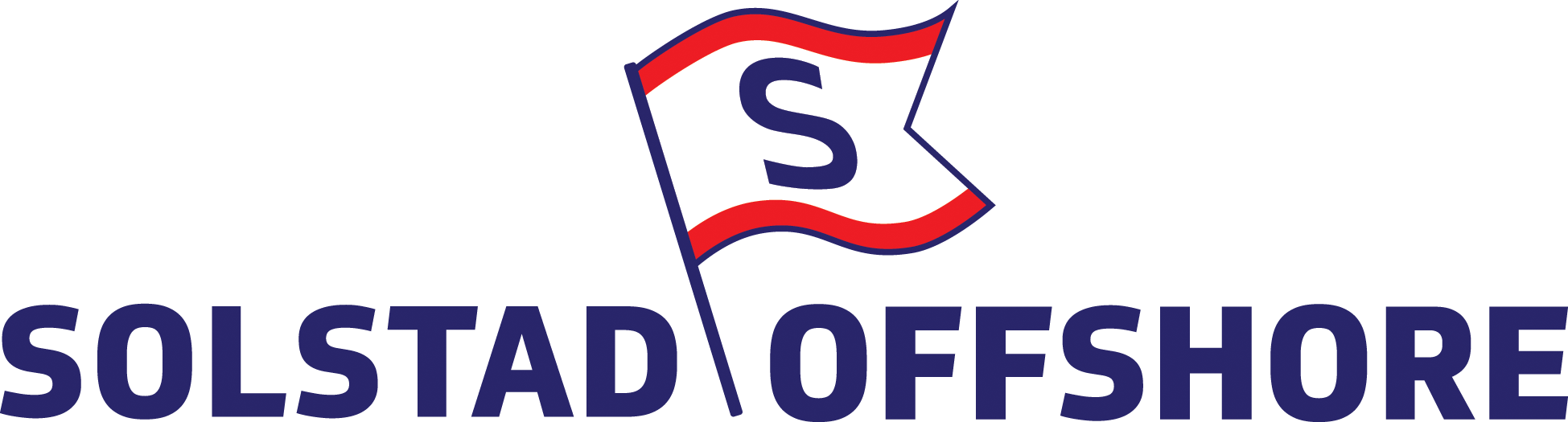 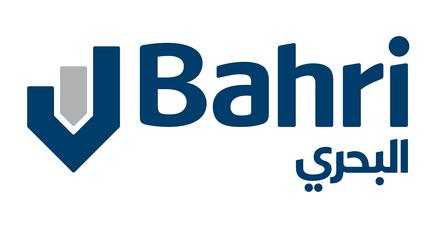 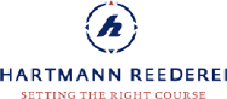 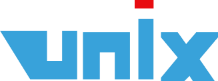 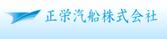 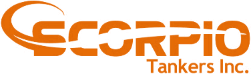 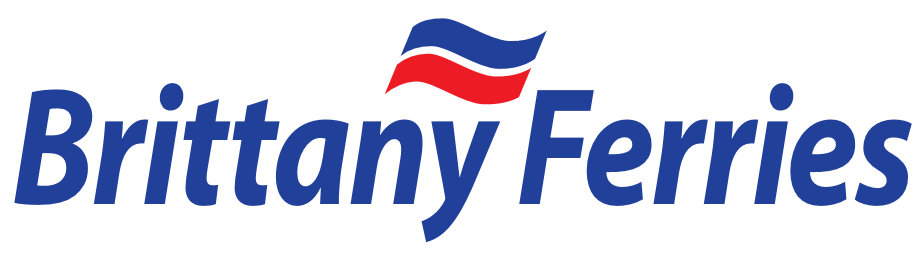 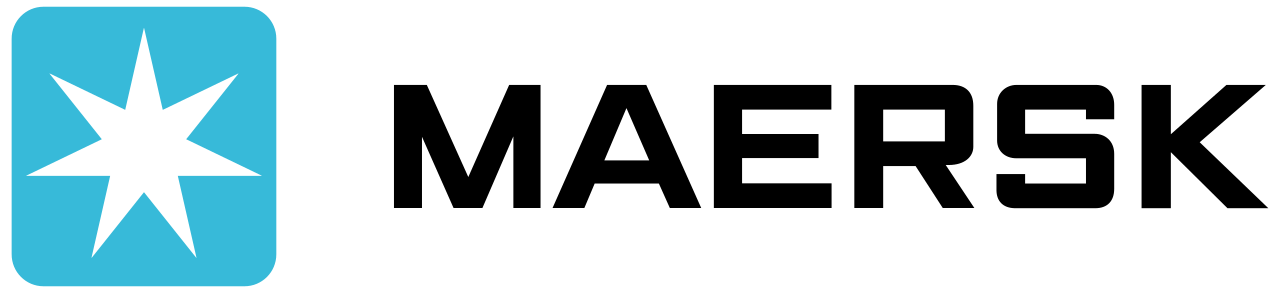 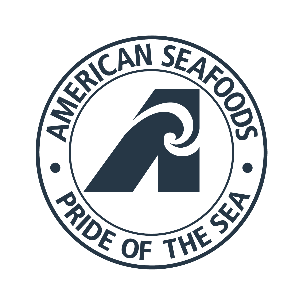 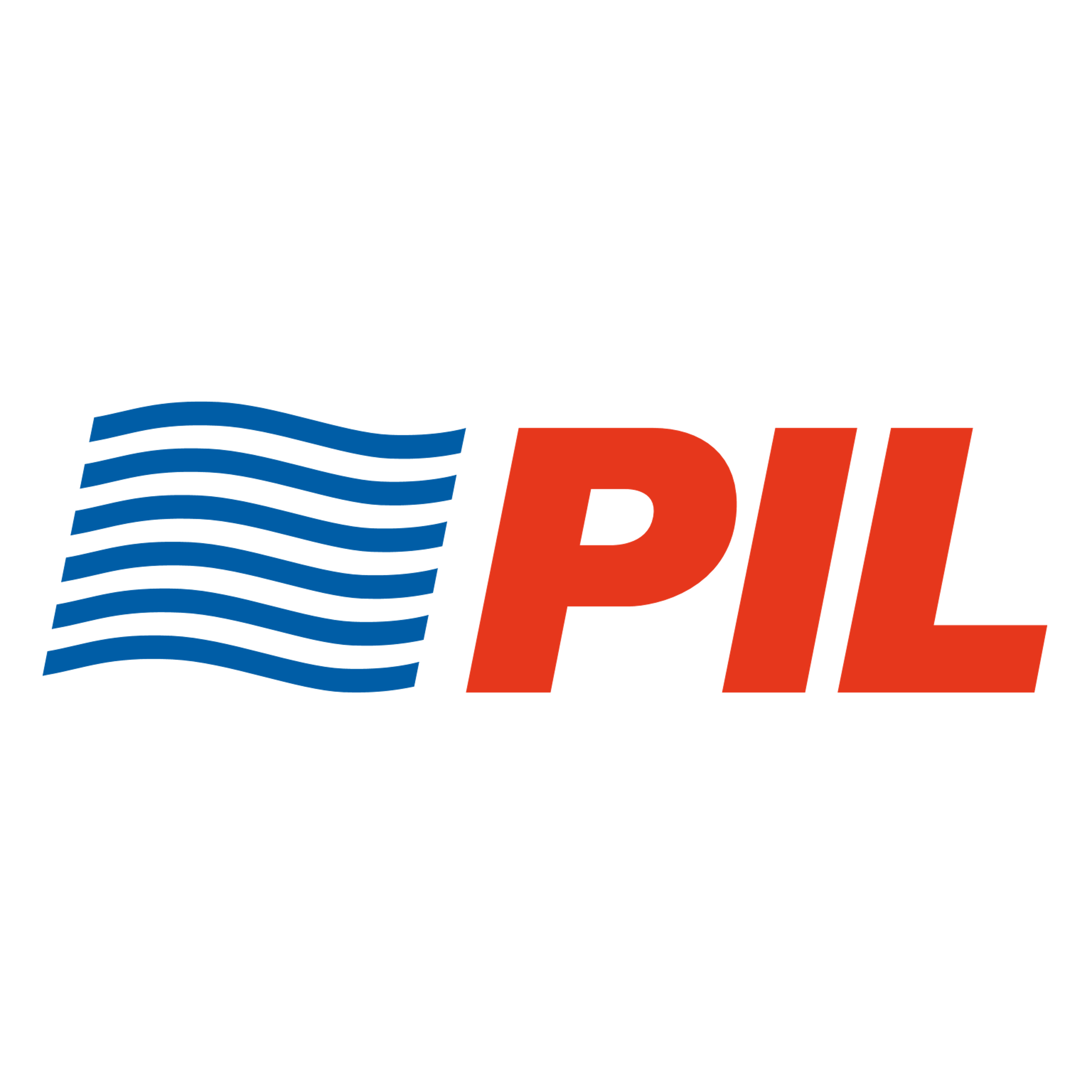 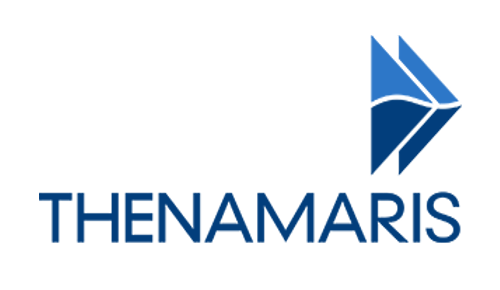 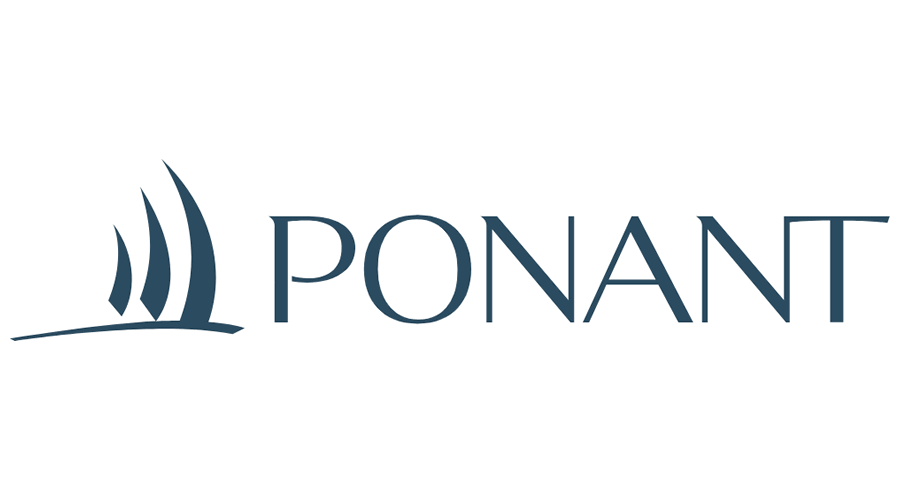 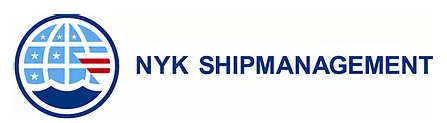 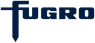 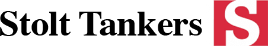 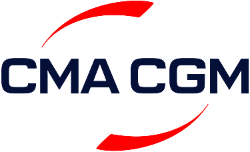 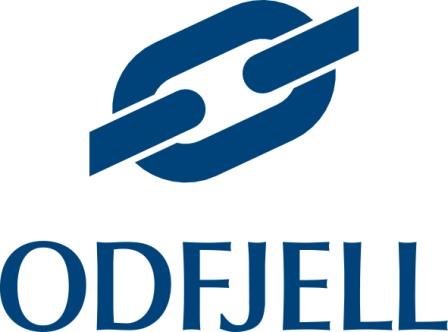 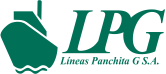 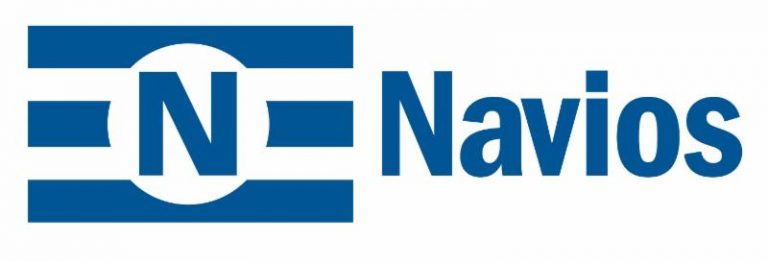 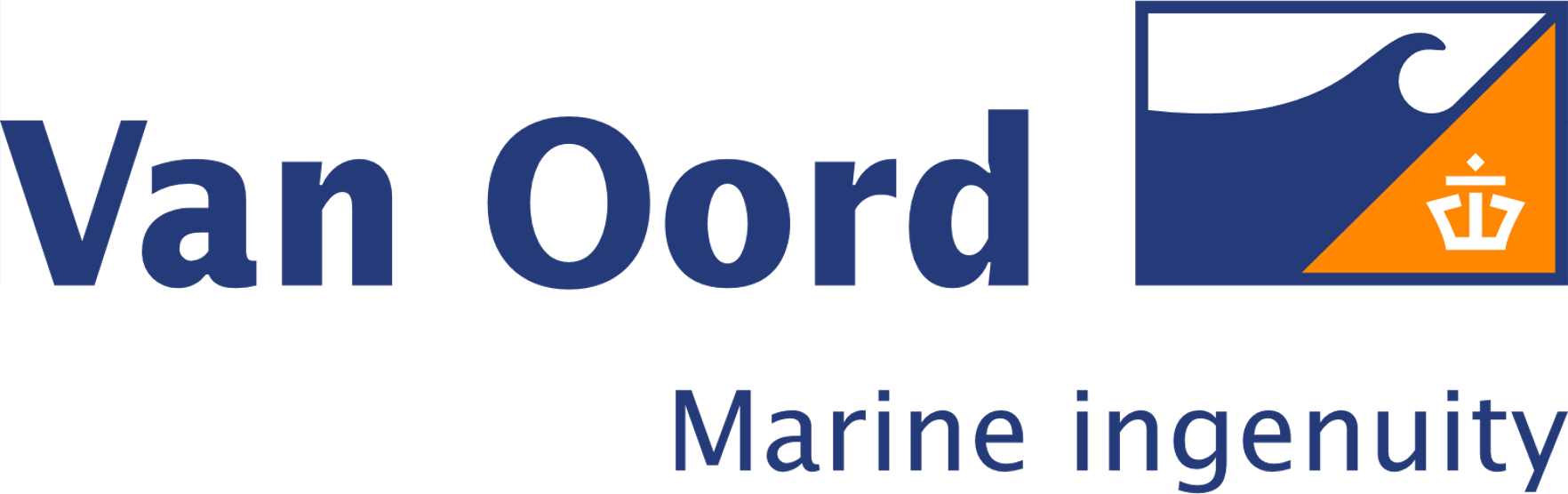 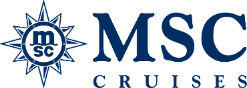 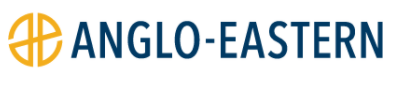 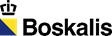 Thank You!